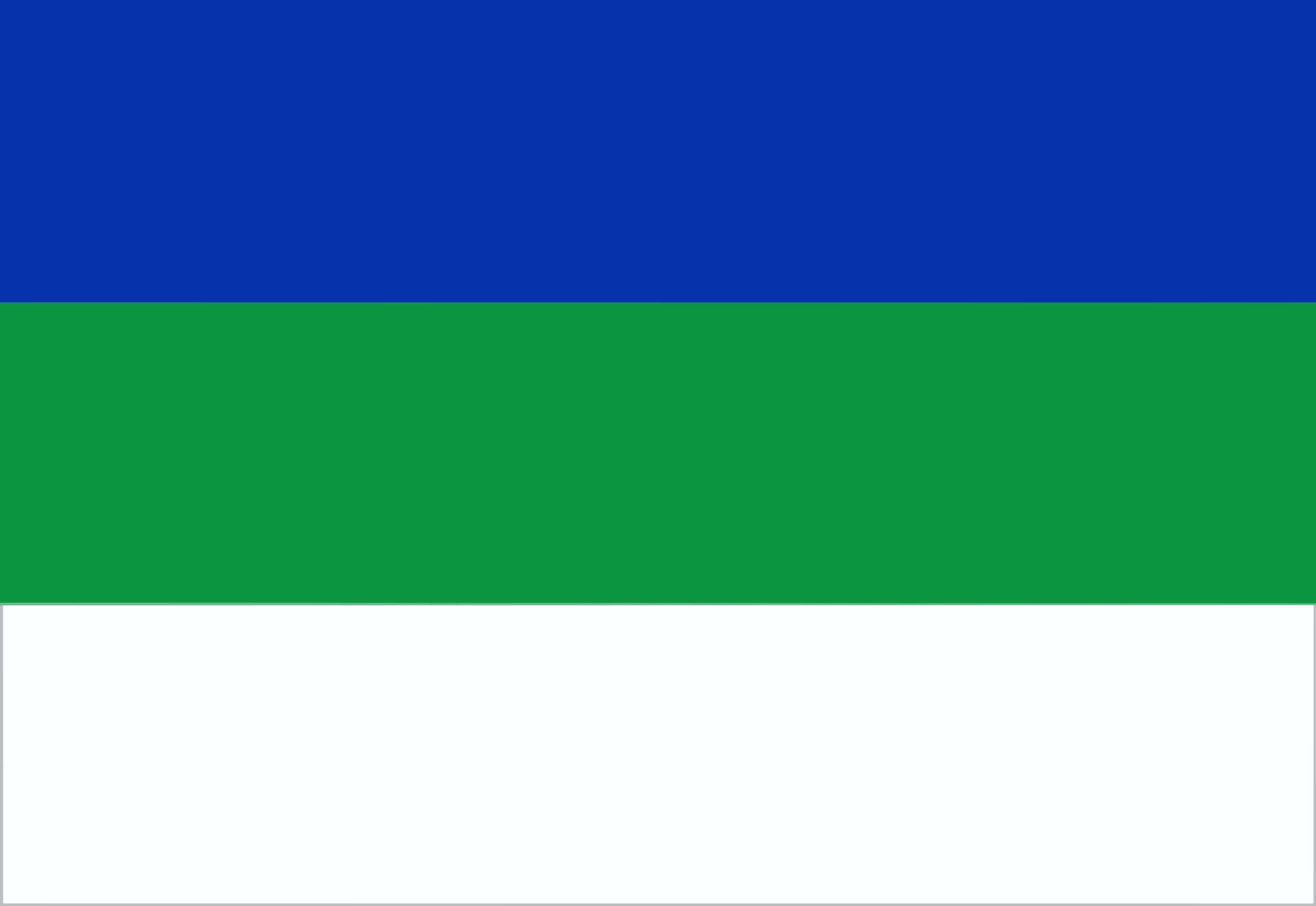 «Бюджет для граждан»
  по исполнению республиканского бюджета 
Республики Коми за 2015 год*
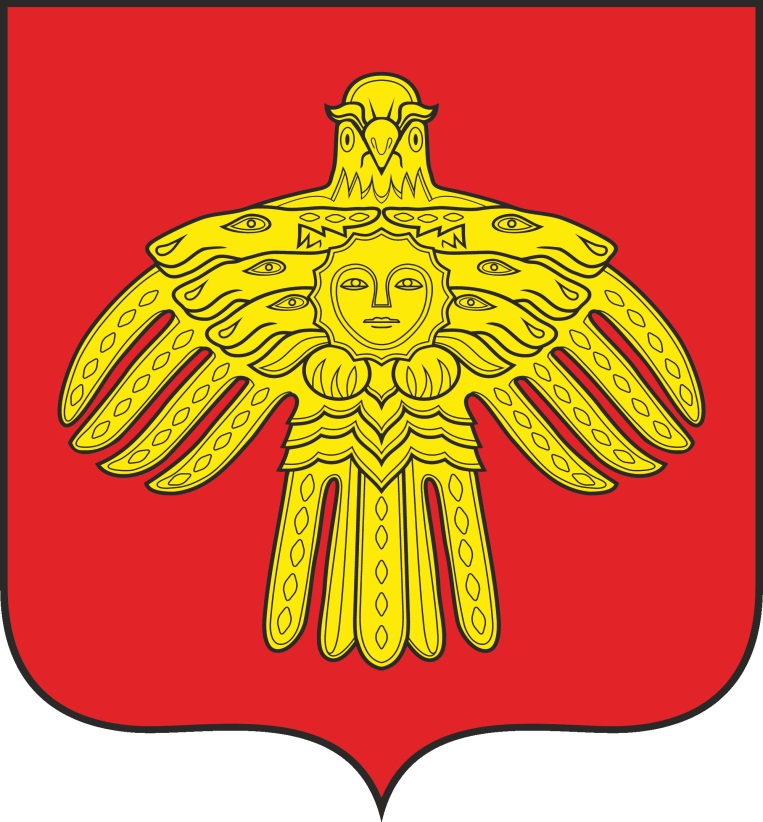 *подготовлен Министерством финансов Республики Коми
на основе Закона Республики Коми от 20.06.2016 № 50-РЗ «Об исполнении 
республиканского бюджета Республики Коми за 2015 год»
Уважаемые жители Республики Коми!

2015 год стал непростым годом для всех нас -  замедление темпов экономического роста, ухудшение значений ряда макроэкономических показателей не могло не сказаться на состоянии бюджетной сферы.  
Тем не менее, Правительству Республики Коми удалось обеспечить сбалансированность бюджетной системы и выполнить все социальные обязательства перед населением. 
Главным вектором бюджетной политики ушедшего года стало повышение эффективности бюджетных расходов и увеличение доходной части.
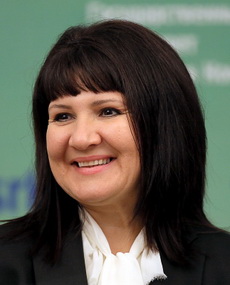 Все больше внимания уделяется участию граждан в бюджетном процессе. 
С учетом мнения населения республики подготовлена и представлена сегодня брошюра  - «Бюджет для граждан», в которой постарались в доступной и понятной форме представить основные итоги и параметры исполнения бюджетов Республики Коми за 2015 год. 
Содержание и структура данной брошюры сформирована с учетом приоритетов, определенных по результатам опросов населения, проводимых Министерством финансов Республики Коми на странице социальной сети Вконтакте.
Два новых проекта - «Народный бюджет» и оценка муниципальных образований Республики Коми в части открытости бюджетных данных, внедряемых в 2016 году, позволят расширить возможности участия граждан в бюджетном процессе, а также будут способствовать повышению уровня открытости финансовой информации. 

Министр финансов Республики Коми                                   Г.З. Рубцова
2
СОДЕРЖАНИЕ
3
СОДЕРЖАНИЕ
4
КРАТКИЙ СЛОВАРЬ ИСПОЛЬЗУЕМЫХ ТЕРМИНОВ И ПОНЯТИЙ
Бюджет – это план доходов и расходов на определенный период.
Бюджетная система – совокупность всех бюджетов в Российской Федерации: федерального, региональных, местных, государственных внебюджетных фондов. Бюджетная система Республики Коми включает в себя республиканский бюджет Республики Коми и бюджеты муниципальных образований Республики Коми.
Публично-правовое образование – Российская Федерация (федеральное государство) в целом; – Субъекты РФ – республики, края, области, города федерального подчинения, автономные области, автономные округа; – Муниципальные образования.
Бюджетный процесс – деятельность органов государственной власти, органов местного самоуправления и иных участников бюджетного процесса по составлению и рассмотрению проектов бюджетов, утверждению и исполнению бюджетов, контролю за их исполнением, осуществлению бюджетного учета, составлению, внешней проверке, рассмотрению и утверждению бюджетной отчетности.
Бюджетные ассигнования – предельные объемы денежных средств, предусмотренные в соответствующем финансовом году для исполнения бюджетных обязательств.
Бюджетный кредит – денежные средства, предоставляемые бюджетом другому бюджету бюджетной системы Российской Федерации, юридическому лицу (за исключением государственных (муниципальных) учреждений), иностранному государству, иностранному юридическому лицу на возвратной и возмездной основах.
Доходы бюджета – поступающие от населения, организаций, учреждений в бюджет денежные средства в виде: 
- налогов; 
- неналоговых поступлений (пошлины, доходы от продажи имущества, штрафы и т.п.); 
- безвозмездных поступлений; 
- доходов от предпринимательской деятельности бюджетных организаций. Кредиты, доходы от выпуска ценных бумаг, полученные государством (органами местного самоуправления), не включаются в состав доходов.
Источники финансирования дефицита бюджета – средства, привлекаемые в бюджет для покрытия дефицита (кредиты банков, кредиты от других уровней бюджетов, ценные бумаги, иные источники).
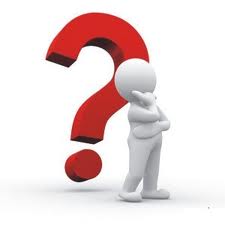 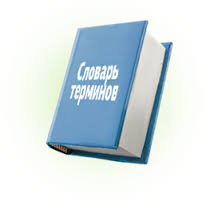 5
Расходы бюджета – выплачиваемые из бюджета денежные средства. 
Расходное обязательство  –  обязанность выплатить денежные средства из соответствующего бюджета.
Дефицит бюджета – превышение расходов бюджета над его доходами.
Профицит бюджета – превышение доходов бюджета над его расходами.
Межбюджетные трансферты – денежные средства, перечисляемые из одного бюджета бюджетной системы Российской Федерации другому бюджету.
Дотации – средства, предоставляемые одним бюджетом бюджетной системы Российской Федерации другому бюджету на безвозмездной и безвозвратной основе без указания конкретных целей использования.
Субвенции – средства, предоставляемые одним бюджетом бюджетной системы Российской Федерации другому бюджету на безвозмездной и безвозвратной основе на финансирование делегированных другим публично-правовым образованиям полномочий.
Субсидии – средства, предоставляемые одним бюджетом бюджетной системы Российской Федерации другому бюджету на безвозмездной и безвозвратной основе на условиях долевого софинансирования расходов других бюджетов.
Государственная программа – система мероприятий и инструментов государственной политики, обеспечивающих в рамках реализации ключевых государственных функций достижение приоритетов и целей государственной политики в сфере социально-экономического развития и безопасности.
Государственное задание – документ, содержащий требования к составу, качеству, объему, условиям, порядку и результатам оказания государственных (муниципальных) услуг (выполнения работ)
Государственные (муниципальные) услуги (работы) – услуги (работы), оказываемые (выполняемые) органами государственной власти (органами местного самоуправления), государственными (муниципальными) учреждениями.
Государственный долг – обязательства публично-правового образования по полученным кредитам, выпущенным ценным бумагам, предоставленным гарантиям перед третьими лицами.
Главный распорядитель бюджетных средств – орган государственной власти (местного самоуправления), орган управления государственным внебюджетным фондом, или наиболее значимое учреждение науки, образования, культуры и здравоохранения, напрямую получающий(ее) средства из бюджета и наделенный правом распределять их между подведомственными распорядителями и получателями бюджетных средств.
Главный администратор источников финансирования дефицита бюджета – орган государственной власти (местного самоуправления), орган управления государственным внебюджетным фондом, иная организация, имеющий(ая) в своем ведении администраторов источников финансирования дефицита бюджета.
6
Административно-территориальное деление Республики Коми
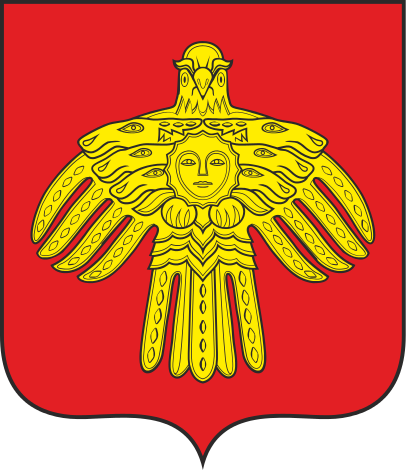 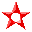 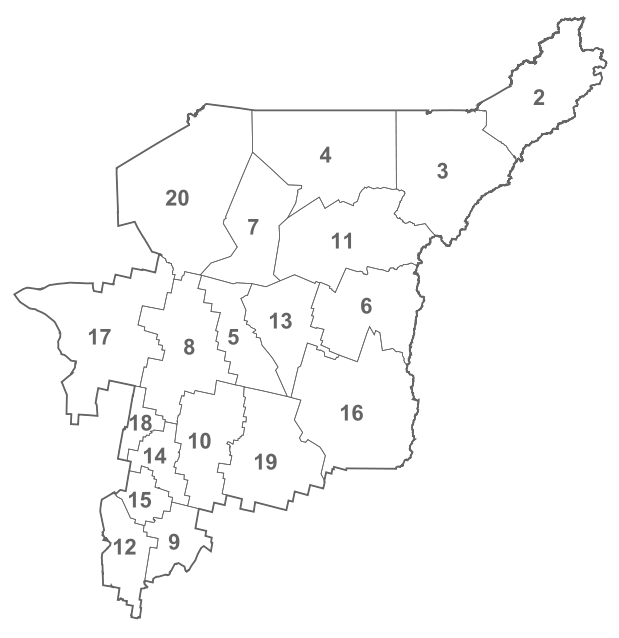 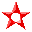 7
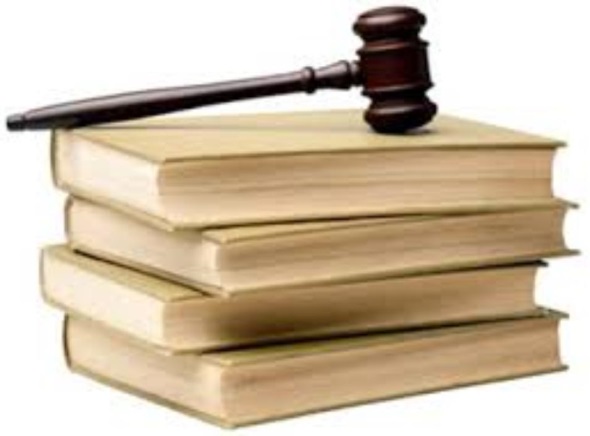 НОРМАТИВНАЯ ОСНОВА БЮДЖЕТНОГО ПРОЦЕССА В РЕСПУБЛИКЕ КОМИ
Бюджетный кодекс Российской Федерации от 31.07.1998 г. № 145-ФЗ

Закон Республики Коми от 01.10.2007 № 88-РЗ «О бюджетной системе и бюджетном процессе в Республике Коми»

Постановление Правительства РК от 31.05.2012 № 221 «О Порядке составления проекта республиканского бюджета Республики Коми на очередной финансовый год и плановый период»

Постановление Правительства РК от 19.08.2014 N 343 «Об Основных направлениях бюджетной и налоговой политики Республики Коми на 2015 год и на плановый период 2016 и 2017 годов»

Постановление Правительства РК от 27.03.2006 № 45 «О Стратегии социально-экономического развития Республики Коми на период до 2020 года»

Постановление Правительства РК от 30.06.2011 № 288 «О государственных программах Республики Коми»

Распоряжение Правительства РК от 01.04.2014 N 87-р (О разработке прогноза социально-экономического развития Республики Коми на 2015 год и на период до 2017 года)
8
ОСНОВНЫЕ ЭТАПЫ БЮДЖЕТНОГО ПРОЦЕССА В РЕСПУБЛИКЕ КОМИ
Разработка прогноза социально-экономического развития РК, составление проекта республиканского бюджета, согласование прогнозных расчетов и подготовка документов и материалов к проекту закона о республиканском бюджете – за 8 месяцев до начала очередного финансового года
Внесение Главой РК проекта закона о республиканском бюджете, документов и материалов, прилагаемых к нему, в Государственный Совет РК и Контрольно-счетную палату РК
 - не позднее 1 ноября года, предшествующего очередному финансовому году
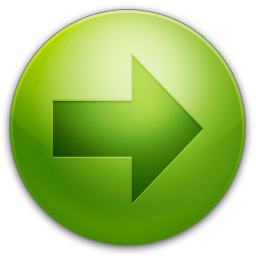 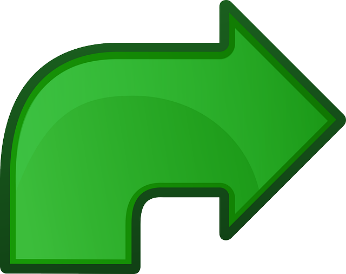 Организация исполнения и исполнение органами исполнительной власти РК  закона о республиканском бюджете – в течение года
Рассмотрение Государственным Советом РК во II чтении проекта закона о республиканском бюджете и его утверждение - не позднее 10 декабря года, предшествующего очередному финансовому году
Рассмотрение Государственным Советом РК в I чтении проекта закона о республиканском бюджете - не позднее 1 декабря года, предшествующего очередному финансовому году
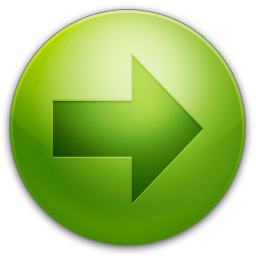 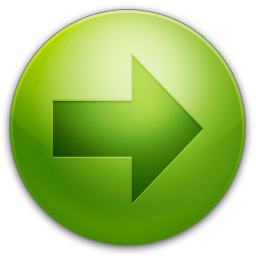 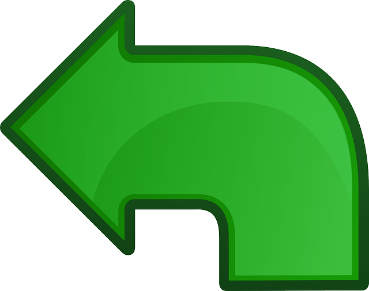 Контроль за исполнением республиканского бюджета – в течение года
Представление Главой РК проекта закона об исполнении республиканского бюджета Государственному Совету РК и Контрольно-счетной палате РК - не позднее 1 июня года, следующего за отчетным
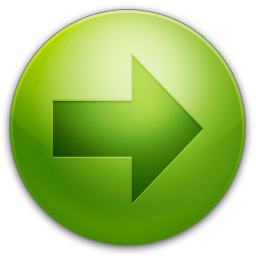 9
КРАТКАЯ ХАРАКТЕРИСТИКА МАКРОЭКОНОМИЧЕСКИХ ПОКАЗАТЕЛЕЙ 
(cведения о прогнозируемых и фактических значениях основных показателей 
социально-экономического развития Республики Коми за 2015 год)
10
ОСНОВНЫЕ ХАРАКТЕРИСТИКИ 
РЕСПУБЛИКАНСКОГО БЮДЖЕТА РЕСПУБЛИКИ КОМИ
11
Налоговые и неналоговые доходы в республиканский бюджет Республики Коми
12
В структуре налоговых и неналоговых доходов республиканского бюджета Республики Коми за 2015 год наибольший удельный вес приходится на налог на прибыль организаций – 33,1% (16 371,9 млн. рублей), налог на доходы физических лиц – 30,7% (15 185,1 млн. рублей), налоги на имущество – 25,8% (12 781,4 млн. рублей), акцизы – 4,7% (2 342,0 млн. рублей).
13
Темп прироста налоговых и неналоговых доходов
49 507,4
46 953,4
Республиканский бюджет Республики Коми за 2015 год по налоговым и неналоговым доходам исполнен в сумме 49 507,4 млн. рублей, темп прироста поступлений составил 5,4% к 2014 году.
Налоговые доходы поступили в сумме 48 014,2 млн. рублей и увеличились относительно прошлого года на 2 765,7 млн. рублей или на 6,1%. Поступление неналоговых доходов, напротив, снизилось и составило 1 493,2 млрд. рублей, что на 211,7 млн. рублей или на 12,4% ниже прошлогоднего уровня.
+5,4% прирост к уровню 2014 г.
Рост поступлений налоговых доходов в 2015 году обеспечен главным образом за счет увеличения поступлений по  налогу на имущество организаций.  По сравнению с 2014 годом объем налога увеличился на 3 501,2 млн. рублей или в 1,4 раза. Прирост обусловлен увеличением налогооблагаемой базы в связи с вводом основных средств, а также поэтапной отменой федеральных налоговых льгот в отношении железнодорожных путей общего пользования, магистральных трубопроводов и линий электропередач, а также сооружений, являющихся неотъемлемой технологической частью указанных объектов.
14
Налог на прибыль организаций, налог на доходы физических лиц
Налог на прибыль организаций поступил в 2015 году в объеме ниже прошлогоднего уровня на 278,4 млн. рублей или на 1,7%.  Основной причиной является уменьшение объема платежей от консолидированных групп налогоплательщиков, крупных налогоплательщиков банковской сферы и нефтедобычи  в связи со снижением объемов реализации, падением средних экспортных цен, влиянием курсовых разниц по обязательствам в иностранной валюте.
Кроме того, по сравнению с 2014 годом снизились поступления по налогу на доходы физических лиц на 169,6 млн. рублей или на 1,1%. Основное влияние на снижение поступления налога на доходы физических лиц оказывает продолжающаяся с 2014 года тенденция сокращения среднесписочной численности работников республики. Главным фактором снижения является завершение основных этапов строительства на территории Республики Коми объектов газопровода в рамках реализации мегапроекта «Ямал – Европа».
16 650,3 млн. рублей
ВСЕГО
-1,7%
16 371,9  млн. рублей
ВСЕГО
15
Также произошло увеличение сумм налога на доходы физических лиц, возвращенных на счета налогоплательщиков в связи с ростом заявленных имущественных и социальных налоговых вычетов, предоставляемых в соответствии с положениями Налогового кодекса Российской Федерации.
25,6%
26,1%
16
Налоговые доходы, собранные на территории Республики Коми
Поступление налоговых доходов в республиканский бюджет от крупнейших налогоплательщиков в 2013-2015 г.г., млн. рублей
Республиканский бюджет Республики Коми, млн. рублей
Консолидированный бюджет Республики Коми, млн. рублей
* по доходам и дефициту бюджета соответствует показателям закона Республики Коми о республиканском бюджете, по расходам - показателям сводной бюджетной росписи с учетом внесенных изменений
19
Расходы республиканского бюджета Республики Коми за 2015 год 
в разрезе разделов, подразделов, тыс. рублей
20
* соответствует показателям сводной бюджетной росписи с учетом внесенных изменений
21
* соответствует показателям сводной бюджетной росписи с учетом внесенных изменений
22
* соответствует показателям сводной бюджетной росписи с учетом внесенных изменений
Расходы республиканского бюджета Республики Коми за 2015 год 
в разрезе групп видов расходов, млн. рублей
23
* соответствует показателям сводной бюджетной росписи с учетом внесенных изменений
Непрограммная составляющая расходов республиканского бюджета Республики Коми по итогам 2015 года, млн. рублей
Реализация Законов Республики Коми «О государственных гарантиях лицам, замещающим отдельные государственные должности Республики Коми», «О пенсионном обеспечении лиц, замещавших должности государственной гражданской службы Республики Коми», «О некоторых вопросах государственной гражданской службы Республики Коми»
24
Объем межбюджетных трансфертов, предоставленных другим бюджетам бюджетной системы в 2015 году, тыс. рублей
* по доходам и дефициту бюджета соответствует показателям закона Республики Коми о республиканском бюджете, по расходам - показателям сводной бюджетной росписи с учетом внесенных изменений
25
Государственный долг Республики Коми по состоянию на 01.01.2015 и 01.01.2016
В 2015 году объем государственного долга Республики Коми увеличился на 5 033,3 млн. рублей и по состоянию на 01.01.2016 года составил 33 773,6 млн. рублей. Данный рост связан с увеличением дефицита республиканского бюджета Республики Коми, в основном вследствие увеличения расходов на выполнение «майских» указов Президента РФ.
млн. рублей
Вместе с тем, несмотря на тенденцию к росту объема государственного долга, его значение находится в пределах ограничений, установленных  Бюджетным кодексом Российской Федерации. Просроченной задолженности по долговым обязательствам Республики Коми нет.
26
Планируемая структура верхнего предела государственного долга Республики Коми
млн. рублей
27
Меры социальной поддержки, предоставляемые в Республике Коми за 2015 год, часть 1
28
Меры социальной поддержки, предоставляемые в Республике Коми за 2015 год, часть 2
* отражена в целом численность граждан, получающих меры социальной поддержки по каждому виду (один гражданин может получать несколько видов мер социальной поддержки).
29
ГОСУДАРСТВЕННЫЕ ПРОГРАММЫ РЕСПУБЛИКИ КОМИ
Согласно перечню государственных программ Республики Коми, утвержденному распоряжением Правительства Республики Коми от 30 июня 2011 года № 252-р, в Республике Коми приняты и действовали в 2015 году 18 государственных программ Республики Коми.
Реализация государственных программ Республики Коми осуществлялась по 3 основным направлениям социально-экономического развития Республики Коми:
I. Новое качество жизни
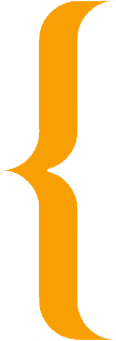 II. Инновационное развитие и модернизация экономики
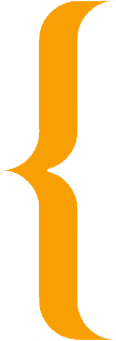 III. Эффективное государственное управление
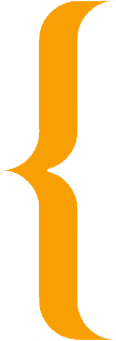 30
Доля программных расходов республиканского бюджета Республики Коми за 2015 год составила 94,2 процента к общему объему расходов республиканского бюджета Республики Коми, что превысило аналогичный показатель за 2014 год на 0,9 п.п.
Удельный вес государственных программ в общем объеме их финансирования
из республиканского бюджета Республики Коми
Основной объем программных расходов республиканского бюджета Республики Коми в 2015 году (69 процентов) направлен на финансирование 3 государственных программ, имеющих первостепенное значение для жителей Республики Коми («Развитие здравоохранения», «Развитие образования», «Социальная защита населения»).
Если в 2014 году на одного жителя республики приходились бюджетные расходы в рамках 3 программ в размере 46,1 тыс. рублей, то в 2015 году – в размере 48,3 тыс. рублей, рост составил 4,8 процента. 
Учитывая, что инфляция за 2015 год составила 13,2 процента (по данным Росстата), то можно отметить, что по итогам года оптимизация затронула менее 10 процентов расходов этих социальных программ.
31
Источники финансирования государственных программ за 2015 год
В 2015 году финансирование мероприятий государственных программ осуществлялось в основном из республиканского бюджета Республики Коми и государственных внебюджетных фондов. Доля привлеченных средств из местных бюджетов и других источников была незначительной и составила 2,1 процента.
В то же время в расходах республиканского бюджета Республики Коми в 2015 году по сравнению с 2014 годом увеличилась доля средств, поступивших из федерального бюджета в рамках межбюджетных трансфертов (с 6,5 процента до 7,3 процента).
32
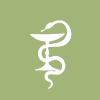 1. ГОСУДАРСТВЕННАЯ ПРОГРАММА РЕСПУБЛИКИ КОМИ 
«РАЗВИТИЕ ЗДРАВООХРАНЕНИЯ»
Утверждена постановлением Правительства Республики Коми от 28.09.2012 № 420.
Цель – обеспечение доступности медицинской помощи и повышение эффективности медицинских услуг, объемы, виды и качество которых должны соответствовать уровню заболеваемости и потребностям населения, передовым достижениям медицинской науки.
Финансирование программы в разрезе подпрограмм и в целом*, млн. рублей
33
*Реализация подпрограмм «Развитие государственно-частного партнерства в сфере здравоохранения», «Развитие информатизации в здравоохранении» и «Совершенствование системы территориального планирования здравоохранения Республики Коми» осуществляется без финансирования.
Исполнение государственной программы составило 95,6 % от плановых назначений.
Сведения о достижении значений целевых показателей (индикаторов) 
государственной программы
134,9 %
96,8 %
119,4 %
82,6 %
92,4 %
88,4 %
34
Основные результаты реализации государственной программы за отчетный период
Одними из приоритетных в 2015 году стали мероприятия, направленные на профилактику развития сердечно-сосудистых заболеваний и совершенствование ранней диагностики сосудистой патологии в амбулаторных условиях. С этой целью была активизирована информационно-пропагандистская работа в средствах массовой информации, разъяснительная работа специалистов службы медицинской профилактики, направленная на повышение знаний населения о факторах риска развития сердечно-сосудистых заболеваний и мерах, предотвращающих их развитие. 
С 2015 года реализуются мероприятия, связанные с совершенствованием пренатальной (дородовой) диагностики нарушений развития ребенка и неонатального скрининга с финансовым обеспечением только за счет республиканского бюджета Республики Коми, тогда как ранее на эти цели выделялись средства из федерального бюджета. Реализация мероприятий способствовала дальнейшему снижению показателя младенческой смертности  с 5,2 случаев на 1000 родившихся живыми в 2014 г. до 4,3 случаев  на 1000 родившихся живыми в 2015 г., или на 17,0%.
В 2015 году обеспечено повышение охвата населения профилактическими осмотрами на туберкулез, проводимых в ходе профилактических осмотров и диспансеризации населения. Это способствовало дальнейшему снижению показателя смертности от туберкулеза, который по итогам года составил 10,8 случая на 100 тыс. человек населения (ниже среднероссийского уровня). Такая динамика показателя стала возможной благодаря оснащению передвижной и стационарной флюорографической техникой учреждений здравоохранения в период реализации региональной программы модернизации здравоохранения.
Показатель смертности пострадавших в результате дорожно-транспортных происшествий составил 14,9 случаев на 100,0 тыс. человек населения при запланированных 508. По сравнению с 2014 годом отмечается снижение летальности на 2,5%. Недостижение целевого значения показателя связано со значительным ростом числа крупных дорожно-транспортных происшествий с большим количеством жертв. Пострадавшие в таких дорожно-транспортных происшествиях чаще имеют сочетанные, крайне тяжелые, несовместимые с жизнью травмы и погибают на всех этапах эвакуации, в том числе на госпитальном этапе, характеристикой деятельности которого и является показатель больничной летальности.
35
Основные результаты реализации государственной программы за отчетный период
Особое внимание уделялось переводу излишних объемов круглосуточной стационарной помощи в стационарозамещающие и амбулаторно-поликлинические условия, сохранению доступности и качества медицинской помощи за счет более эффективного использования имеющихся ресурсов здравоохранения.
В результате проводимых мероприятий отмечается увеличение объемов первичной медико-санитарной помощи в рамках нормативов, утвержденных территориальной программой государственных гарантий, и, как следствие, улучшение ряда показателей работы амбулаторно-поликлинической службы республики.
Лекарственное обеспечение пациентов в медицинских организациях осуществляется в соответствии с территориальной программой государственных гарантий бесплатного оказания жителям Республики Коми медицинской помощи.
На льготное  лекарственное обеспечение отдельных категорий граждан в рамках реализации постановления Правительства Российской Федерации от 30 июля 1994 г. № 890 «О государственной поддержке развития медицинской промышленности и улучшении обеспечения населения и учреждений здравоохранения лекарственными средствами и изделиями медицинского назначения» в 2015 г. за счет средств республиканского бюджета Республики Коми направлено 726,5 млн. руб. за счет средств федерального бюджета  64,1 млн. руб.
Кроме того, на оказание отдельным категориям граждан государственной социальной помощи по обеспечению лекарственными препаратами, медицинскими изделиями, а также специализированными продуктами лечебного питания для детей-инвалидов в соответствии с Федеральным законом от 17 июля 1999 г. № 178-ФЗ «О государственной социальной помощи» за счет средств федерального бюджета  в 2015 г. было направлено 424,5 млн. руб.
Повышение доступности и качества медицинской помощи населению в значительной степени определяется кадровым потенциалом отрасли, его профессиональным уровнем и качеством подготовки.
В 2015 году обеспеченность врачами  составила 39,9 на 10 тыс. человек населения при плановом значении 39,0 на 10 тыс. человек населения.
Обеспеченность средним медицинским персоналом  составила 122,7 на 10 тыс. человек населения при плановом значении 124,5 на 10 тыс. человек населения, что обусловлено  оттоком среднего медицинского персонала за пределы Республики Коми и в негосударственные учреждения здравоохранения.
36
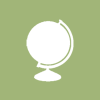 2. ГОСУДАРСТВЕННАЯ ПРОГРАММА РЕСПУБЛИКИ КОМИ 
«РАЗВИТИЕ ОБРАЗОВАНИЯ»
Утверждена постановлением Правительства Республики Коми от 28.09.2012 № 411.
Цель – повышение доступности, качества и эффективности системы образования с учетом потребности граждан, общества, государства.
Финансирование программы в разрезе подпрограмм и в целом, млн. рублей
Исполнение государственной программы составило 98,77 % от плановых назначений.
37
Сведения о достижении значений целевых показателей (индикаторов) 
государственной программы
В целях обеспечения преемственности с федеральными  стратегическими документами в оценке государственной программы Республики Коми «Развитие образования» с 2015 года используются 3 ключевых показателя, а также 73 показателя, характеризующих реализацию подпрограмм, которые применяются в федеральной государственной программе «Развитие образования» и Указе Президента Российской Федерации № 599 от 07.05.2012.
100 %
100 %
101,2 %
38
Основные результаты реализации государственной программы за отчетный период
В 2015 обеспечивалось повышение доступности, качества и эффективности системы образования с учетом потребностей граждан, общества, государства.
В рамках реализации проекта модернизации региональных систем дошкольного образования в 2015 году за счет строительства, реконструкции, капитальных ремонтов введены 13 объектов дошкольного образования на 994 места, за счет капитального ремонта в действующих детских садах дополнительно открыты 2 группы на 50 мест.
39
Основные результаты реализации государственной программы за отчетный период
По состоянию на 1 января 2016 года услугами дошкольного образования детей в возрасте от  3 до 7 лет охвачены 44 685 человек (100%). Данный показатель выше среднего значения по Российской Федерации (98,03%) и по Северо-Западному федеральному округу (99,9%).
Вариативными формами и услугами негосударственного сектора дошкольного образования детей в Республике Коми охвачены 1,9 % детей дошкольного возраста, зарегистрированных на территории Республики Коми.
В рамках государственной программы «Развитие образования» в 2015 году на мероприятия по укреплению материально-технической базы и создание безопасных условий в образовательных организациях Республики Коми направлено более 250 млн. руб., в том числе на проведение текущего и капитального ремонтов, устранение предписаний надзорных органов, на реализацию мероприятий в рамках программы «Доступная среда».
В рамках Соглашения о сотрудничестве между Правительством Республики Коми и ОАО «ЛУКОЙЛ» Министерству образования Республики Коми в 2015 году выделены денежные средства на приобретение для образовательных организаций 22 автобусов на общую сумму 32,9 млн. рублей.       
В 2015 году на ремонты школьных спортзалов выделены 37,7 млн. рублей, в том числе за счет средств  федерального бюджета 28,7 млн. рублей. По итогам реализации проекта отремонтированы спортивные залы в 16 сельских школах. В 1 общеобразовательной организации создан спортивный зал за счет перепрофилирования имеющихся помещений.
С целью повышения социально-экономической эффективности образовательной системы Республики Коми, создания условий для обеспечения доступного и качественного образования для детей из сельской местности и повышения их конкурентоспособности в получении более высокого уровня образования в республике продолжается планомерная оптимизация сети образовательных организаций.
В ходе оптимизации сети образовательных организаций формируется сеть республиканских ресурсных центров, муниципальных базовых (опорных) школ, сокращается количество малокомплектных школ. Статус республиканских ресурсных центров присвоен 18-ти общеобразовательным организациям, статус базового (опорного) общеобразовательного учреждения - 89 школам. Число малокомплектных школ сократилось до 112 (в 2014 году было 162).
40
Основные результаты реализации государственной программы за отчетный период
Одним из направлений деятельности по реализации равных прав граждан, проживающих в сельской местности, на получение качественного общего образования является использование дистанционных образовательных технологий. В 2015 году дистанционное обучение в малокомплектных школах велось в 8-ми муниципалитетах республики в 17 общеобразовательных организациях.
Организуется формирование нового уровня образования на основе информационных технологий: в школы поставлено инновационное учебное и учебно-лабораторное оборудование. Во всех муниципалитетах внедрена государственная информационная система «Электронное образование». 
Доля обучающихся, охваченных предпрофильной подготовкой, составляет по Республике Коми 77,8 %. 
Реализуется концепция образования этнокультурной направленности: в 2015-2016 учебном году в 336 образовательных организациях изучается коми язык. 	
Уменьшилось количество выпускников, не получивших аттестат о среднем общем образовании: с 2,21 % в 2014 году до 1,58 % в 2015 году.
В специальных (коррекционных) образовательных учреждениях созданы 16 классов для 99 детей с глубокой умственной отсталостью и для детей со сложным дефектом. Обучаются и получают сурдологическую коррекцию в условиях ГОУ Республики Коми «Специальная (коррекционная) школа-интернат № 4» г. Сыктывкара 90 детей-инвалидов с нарушениями слуха. Обучаются и получают квалифицированную дефектологическую помощь в муниципальных образовательных учреждениях республики 17 детей с нарушением зрения. В образовательных организациях республики обучается 1209 детей-инвалидов школьного возраста, посещают образовательные организации и полностью включены в образовательный процесс 830 детей с инвалидностью. Индивидуально на дому обучаются 379 детей-инвалидов. 
В республике сохраняется доступность получения профессионального образования и профессионального обучения, как для молодежи, так и для взрослого населения. Государственные профессиональные образовательные учреждения представлены практически во всех муниципальных образованиях.
В 2015 году открыты новые направления подготовки по программам среднего профессионального образования в соответствии с заявками работодателей и потребностями экономики республики:
- «Операционная деятельность в логистике» в ГПОУ «Сыктывкарский торгово-экономический колледж»; 
- «Прикладная эстетика» в ГПОУ «Сыктывкарский колледж сервиса и связи».
41
Основные результаты реализации государственной программы за отчетный период
Во исполнение плана мероприятий («дорожной карты») «Изменения в отраслях социальной сферы в Республике Коми, направленные на повышение эффективности образования и науки», утвержденного распоряжением Правительства Республики Коми от 27.02.2012  № 59-р, на базе профессиональных образовательных организаций сформированы 2 ресурсных центра по отраслевому принципу, обеспечивающих кадровые потребности экономики республики:
- в Печоре для отрасли «Энергетика»;
- в Воркуте для горнорудной промышленности.

Наблюдается увеличение количества детей школьного возраста, охваченных образовательными программами дополнительного образования. 
В 2015 году доля детей, охваченных образовательными программами дополнительного образования, в общей численности детей в возрасте 5–18 лет составила 67%
На протяжении ряда лет сохраняется видовое разнообразие организаций дополнительного образования детей. В республике к концу 2015 года функционировало 38 центров (центры дополнительного образования детей, детского творчества, эстетического воспитания, внешкольной работы, центры развития творчества детей), 2 дворца творчества детей и молодежи, 7 домов детского творчества, 3 станции юных натуралистов, 5 детско-юношеских спортивных школ, 1 школа искусств.
В 2015 году 38 молодых людей по итогам республиканских и межрегиональных мероприятий стали лауреатами премии Правительства Республики Коми, 29 молодых людей - лауреатами премии по поддержке талантливой молодежи, установленной Указом Президента Российской Федерации «О мерах государственной поддержки талантливой молодежи» от 6 апреля 2006 г. № 325.

В 2015 году 72 ребенка из 885 воспитанников организаций для детей сирот (8,1 %) переданы на воспитание в семьи граждан. Показатель возврата детей в биологическую семью в 2015 году – 21 человек (29%). 
В 2015 году оздоровлением и отдыхом было охвачено 53 129 детей (47% от общей численности детей школьного возраста), из них 17 209 – дети, находящихся в трудной жизненной ситуации.
42
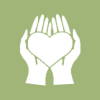 3. ГОСУДАРСТВЕННАЯ ПРОГРАММА РЕСПУБЛИКИ КОМИ 
«СОЦИАЛЬНАЯ ЗАЩИТА НАСЕЛЕНИЯ»
Утверждена постановлением Правительства Республики Коми от 28.09.2012 № 412.
Цель – повышение социальной защищенности граждан в Республике Коми.
Финансирование программы в разрезе подпрограмм и в целом, млн. рублей
Исполнение государственной программы составило 97,1 % от плановых назначений.
43
Ресурсное обеспечение программы по уровням бюджета в 2015 году, тыс. рублей
Сведения о достижении значений целевых показателей (индикаторов) 
государственной программы
200 %
102,9 %
100 %
100 %
44
Основные результаты реализации государственной программы за отчетный период
В 2015 году 264,7 тыс. человек или почти каждый третий житель республики получили различные виды социальных выплат в системе социальной защиты населения (предоставляется более 80 видов выплат различным категориям граждан). По итогам 2015 года задолженности перед гражданами не имеется. Доля отдельных категорий граждан, получивших социальную поддержку, к общему количеству граждан, обратившихся и имеющих право на получение данной поддержки, сохранена на уровне 100 %.
На выполнение государственных социальных обязательств в сфере социальной защиты населения израсходовано около 7,0 млрд. руб. 
С 01 декабря 2015 г. на 5,5 % проиндексированы расходы на оказание мер социальной поддержки в виде социальных выплат, пособий, вознаграждений, предоставляемых в соответствии с нормативными актами Республики Коми, имеющими социальную направленность. 
В 2015 году проведена работа по совершенствованию системы предоставления мер социальной поддержки, государственной социальной помощи и государственных социальных гарантий населению:
- малоимущим семьям, как наиболее нуждающимся, с 2015 года дополнительно оказывается поддержка в размере 4 250 рублей на приобретение одежды и обуви для детей и материальная помощь в размере 5 тыс. рублей одиноко проживающим пенсионерам или супружеским парам при необходимости проведения текущего ремонта жилья;
- предоставление ежемесячной выплаты в размере прожиточного минимума ребенка, установленного в Республике Коми, в случае рождения в семье третьего ребенка или последующих детей, пролонгировано на 2016 год;
- расширены меры социальной поддержки по оплате жилищно-коммунальных услуг для многодетных семей - с 2016 года для них предусмотрена дифференцированная оплата жилищно-коммунальных услуг в зависимости от количества детей в семье.
45
Основные результаты реализации государственной программы за отчетный период
Кроме того, внесены изменения в нормативные правовые акты для усиления принципа нуждаемости, которые направлены на повышение адресности мер социальной поддержки и оптимизацию расходов республиканского бюджета.
В 2015 году в 16 государственных стационарных учреждениях проживали более 3,0 тыс. граждан пожилого возраста и инвалидов. Доля граждан, получивших социальные услуги в стационарных учреждениях социального обслуживания населения, в общем числе граждан, обратившихся за получением социальных услуг в стационарные учреждения социального обслуживания населения, увеличена с 94% до 97,4%.
Однако следует отметить, что по состоянию на 1 января 2016 года в очереди на помещение в дома-интернаты зарегистрированы 124 человека - все на устройство в дома-интернаты психоневрологического профиля.
Более 8,5 тыс. пожилых людей и инвалидов получили уход в привычных условиях по месту своего постоянного проживания с учетом новых требований федерального законодательства о социальном обслуживании. Доля граждан, обеспеченных социальным обслуживанием на дому, к общему числу обратившихся за таким обслуживанием, сохранена на уровне 100 %.
В целях создания благоприятных условий для развития социально ориентированных некоммерческих организаций, деятельность которых направлена на решение социальных проблем, в 2015 году было израсходовано 31,7 млн. руб., в том числе на конкурсной основе предоставлены субсидии на сумму 21,3 млн. руб. 64 социально ориентированным некоммерческим организациям на реализацию их проектов.
По итогам 2015 года увеличение количества зарегистрированных социально ориентированных некоммерческих организаций, за исключением государственных и муниципальных учреждений, осуществляющих деятельность по социальной поддержке и защите граждан, составило 2 единицы при плановом значении - 1 единица в год.
46
4. ГОСУДАРСТВЕННАЯ ПРОГРАММА РЕСПУБЛИКИ КОМИ 
«РАЗВИТИЕ СТРОИТЕЛЬСТВА И ЖИЛИЩНО-КОММУНАЛЬНОГО КОМПЛЕКСА, ЭНЕРГОСБЕРЕЖЕНИЕ И ПОВЫШЕНИЕ ЭНЕРГОЭФФЕКТИВНОСТИ»
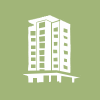 Утверждена постановлением Правительства Республики Коми от 28.09.2012 № 413.
Цель – повышение доступности жилья, качества и надежности предоставления жилищно-коммунальных услуг населению, стимулирование энергосбережения и повышения энергетической эффективности в Республике Коми.
Финансирование программы в разрезе подпрограмм и в целом, млн. рублей
Исполнение государственной программы составило 92 %
 от плановых назначений (за 2014 год – 86 %).
47
Сведения о достижении значений целевых показателей (индикаторов) 
государственной программы
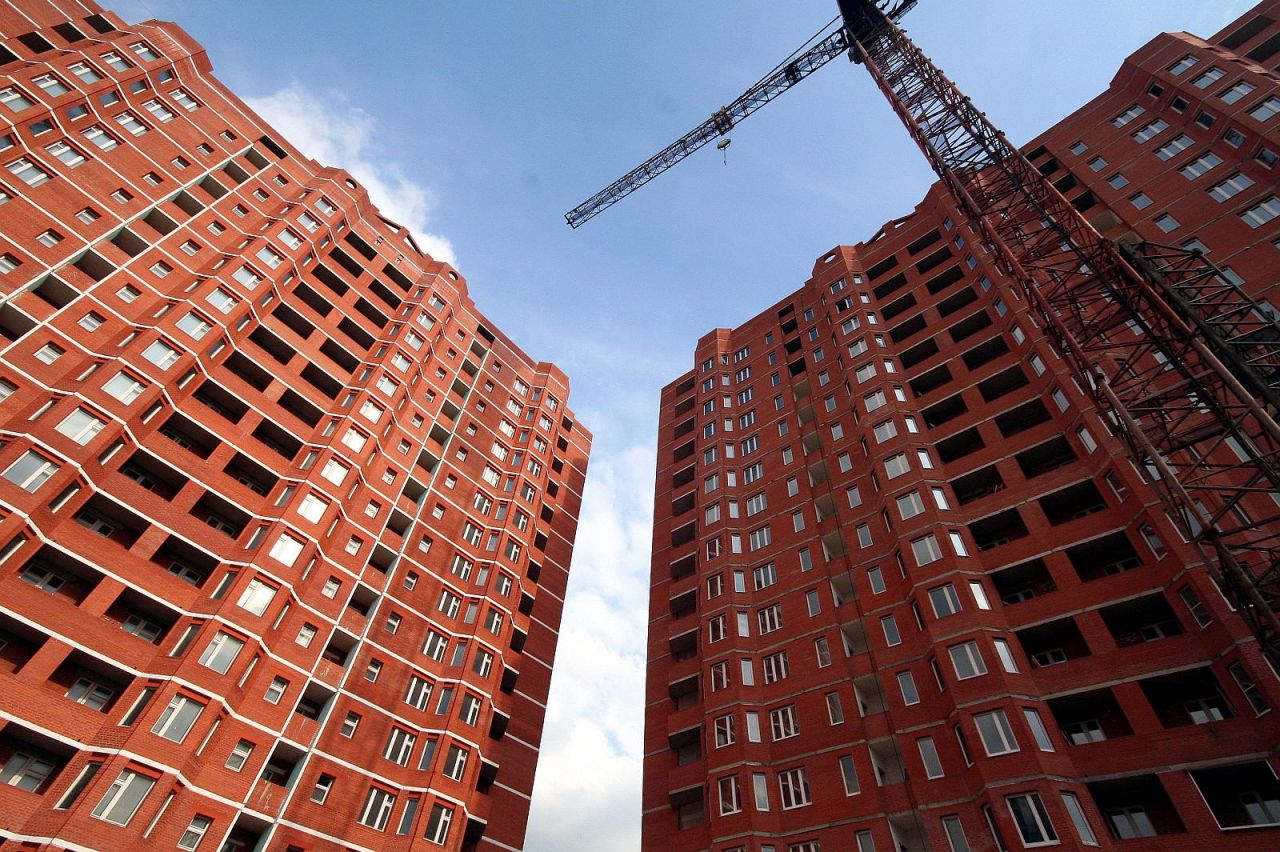 48
Выполнение наиболее важных целевых показателей (индикаторов)
122,7 %
103,5 %
83,3 %
100,0 %
101,0 %
100 %
122,5 %
49
Выполнение наиболее важных целевых показателей (индикаторов)
106,7 %
83,0 %
101,1 %
145,0 %
123,2 %
99,0 %
107,9 %
50
Выполнение наиболее важных целевых показателей (индикаторов)
Расходы на оказание государственной поддержки в улучшении жилищных условий молодых семей исполнены в объеме
 42,9 млн. рублей (99,2 % от плана)
Расходы на финансовую поддержку регионального фонда капитального ремонта многоквартирных домов  в Республике Коми исполнены в объеме 
44,6 млн. рублей (81,2 % от плана)
Расходы на обеспечение жильем граждан, переселяемых из закрывающихся населенных пунктов исполнены в размере
 17,1 млн. рублей (100% от плана)
Расходы на осуществление бюджетных инвестиций в объекты капитального строительства государственной собственности исполнены в объеме 44,8 млн. рублей (100% от плана)
Расходы на предоставление местным бюджетам субсидий на строительство и реконструкцию объектов водоснабжения, водоотведения и очистки сточных вод исполнены в размере 
33,1 млн. рублей (70,3% от плана)
Расходы на предоставление местным бюджетам субсидий на реализацию мероприятий по переселению граждан из аварийного жилищного фонда исполнены в размере 843,5 млн. рублей (85,9% от плана)
Расходы на компенсацию выпадающих доходов теплоснабжающим организациям, осуществляющим горячее водоснабжение, холодное водоснабжение и (или) водоотведение, в связи с применением льготных тарифов исполнены в размере  
1 748,8 млн. рублей (99,6% от плана)
Расходы на предоставление местным бюджетам субсидий на реализацию мероприятий по капитальному ремонту многоквартирных домов исполнены в объеме
 83,6 млн. рублей 
(65 % от плана)
Расходы на содействие в реализации энергосберегающих проектов в сфере жилищно-коммунального хозяйства, производства, передачи, потребления энергетических ресурсов и в системах коммунальной инфраструктуры исполнены в размере 
11,5 млн. рублей 
(42,5% от плана)
51
Основные результаты реализации государственной программы за отчетный период
Средняя обеспеченность общей площадью жилья в Республике Коми увеличилась с 25,6 кв. м на человека в 2014 году до 26,3 кв. м на человека в 2015 году.
Средняя стоимость одного квадратного метра жилья на первичном рынке в 2015 году по сравнению с 2012 годом снизилась на 14,2 процента (с учетом индекса-дефлятора).
Доля семей, имеющих возможность приобрести жилье, соответствующее стандартам обеспечения жилыми помещениями, с помощью собственных и заемных средств, увеличилась до 39,2 процента (в 2014 году – 38,7 процента).
Социальные выплаты на приобретение жилья в виде жилищных сертификатов за счет средств федерального бюджета в 2015 году были предоставлены 410 семьям, что превысило показатели 2014 года в 1,7 раза.
Протяженность построенных внутрипоселковых газопроводов за 2015 год увеличилась на 4,91 км.
Завершено строительство 5 объектов водоснабжения, водоотведения и очистки сточных вод в 2 муниципальных образованиях.
В 10 муниципальных образованиях республики реализован 21 малый проект (элемент инициативного бюджетирования) в сфере благоустройства.
Для обеспечения стабильной работы и снижения финансовых рисков 10 ресурсоснабжающим организациям возмещены выпадающие доходы в связи с применением льготных тарифов на тепловую энергию (мощность) и льготных тарифов в сфере водоснабжения и водоотведения.
Население 10 муниципальных образований городских округов и муниципальных районов Республики Коми обеспечено твердым топливом по ценам, регулируемым государством.
При осуществлении регионального государственного строительного надзора на 480 поднадзорных строящихся, реконструируемых объектах капитального строительства проведено 756 проверок.
Переведены на газомоторное топливо 9 транспортных средств, относящихся к общественному транспорту, регулирование тарифов на услуги по перевозке на котором осуществляется Республикой Коми.
52
Информация об объектах капитального строительства, финансирование строительства (реконструкции) которых осуществлялось в 2015 году в рамках программы
53
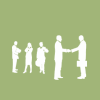 5. ГОСУДАРСТВЕННАЯ ПРОГРАММА РЕСПУБЛИКИ КОМИ 
«СОДЕЙСТВИЕ ЗАНЯТОСТИ НАСЕЛЕНИЯ»
Утверждена постановлением Правительства Республики Коми от 28.09.2012 № 421.
Цель – обеспечение условий развития эффективного рынка труда и государственных гарантий по содействию реализации прав граждан на полную, продуктивную и свободно избранную занятость.
Финансирование программы в разрезе подпрограмм и в целом, млн. рублей
Исполнение государственной программы составило 84 % от плановых назначений.
54
Сведения о достижении значений целевых показателей (индикаторов) 
государственной программы
88,6 %
113,3 %
103,2 %
В рамках подпрограммы 1 «Управление региональным рынком труда, регулирование процессов  формирования и использования трудовых ресурсов» предусмотрены мероприятия, реализация которых позволяет оперативно и качественно удовлетворять потребности работодателей в рабочей силе, содействовать в короткий срок получению незанятыми гражданами работы соответствующей их потребностям и профессиональным возможностям, снизить продолжительность безработицы. Мероприятия подпрограммы 2 «Содействие трудоустройству незанятых инвалидов на оборудованные (оснащенные) для них рабочие места» направлены на создание условий, обеспечивающих достойную жизнь и свободное развитие человека, оказание поддержки слабо защищенным категориям населения, испытывающим трудности в поиске работы. Мероприятия подпрограммы 3 «Обеспечение реализации государственной программы» нацелены на объединение усилий участников рынка труда, координацию деятельности государственных органов, профессиональных союзов, иных представительных органов работников и работодателей в разработке и реализации мер по обеспечению занятости населения. Мероприятия Подпрограммы 4. «Дополнительные мероприятия в сфере занятости населения, направленные на снижение напряженности на рынке труда Республики Коми (2015 год)» направлены снижение напряженности на рынке труда Республики Коми.
55
Основные результаты реализации государственной программы за отчетный период
- уровень регистрируемой безработицы в среднем за 2015 год составил 1,5%;
- уровень занятости населения (в среднем за год) составил 66,2%.
- уровень общей безработицы составил 7,0%.
- уровень трудоустройства граждан после профессионального обучения и дополнительного профессионального образования составил 80,0%;
- численность безработных граждан, зарегистрировавших предпринимательскую деятельность при содействии государственной службы занятости населения составила 123 чел.;
- отношение численности трудоустроенных инвалидов на оборудованные (оснащенные) для них рабочие места к общей численности инвалидов в трудоспособном возрасте составило 0,4%;
- в каждом из 20 муниципальных образований республики функционирует центр занятости населения, силами которых было оказано 165638 государственных услуг в сфере занятости населения;
- численность работников организаций, находящихся под риском увольнения, и граждан, ищущих работу, трудоустроенных на временную работу составила 600 чел.;
- численность работников организаций, находящихся под риском увольнения, и граждан, ищущих работу, прошедших опережающее профессиональное обучение и стажировку составила 427 чел.;
- численность молодых людей, реализующих социальные проекты, из числа граждан в возрасте от 22 до 30 лет, приступивших к реализации новых социальных проектов составила 30 чел.;
- численность инвалидов, трудоустроенных на рабочие места на условиях социальной занятости составила 60 чел.
56
6. ГОСУДАРСТВЕННАЯ ПРОГРАММА РЕСПУБЛИКИ КОМИ 
«ЗАЩИТА НАСЕЛЕНИЯ И ТЕРРИТОРИЙ РЕСПУБЛИКИ КОМИ ОТ ЧРЕЗВЫЙЧАЙНЫХ СИТУАЦИЙ, ОБЕСПЕЧЕНИЕ ПОЖАРНОЙ БЕЗОПАСНОСТИ И БЕЗОПАСНОСТИ ЛЮДЕЙ НА ВОДНЫХ ОБЪЕКТАХ»
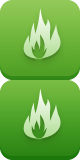 Утверждена постановлением Правительства Республики Коми от 28.09.2012. № 412.
Цель – совершенствование функционирования Коми республиканской подсистемы единой государственной системы предупреждения и ликвидации чрезвычайных ситуаций и системы предупреждения терроризма.
Финансирование программы в разрезе подпрограмм и в целом, млн. рублей
Исполнение государственной программы составило 91,2 % от плановых назначений.
57
Наиболее значимый показатель государственной программы
Объемы финансирования в разрезе отдельных, наиболее значимых, основных мероприятий, млн. рублей
72,7 %
55,7 %
13,4 %
91,3 %
92,8 %
58
Основные результаты реализации государственной программы за отчетный период
Все плановые показатели (индикаторы) государственная программа «Защита населения и территорий Республики Коми от чрезвычайных ситуаций, обеспечение пожарной безопасности и безопасности людей на водных объектах» в 2015 году выполнены в полном объеме.
Уровень оснащенности пожарно-спасательных подразделений материально-техническими ресурсами и объектами для осуществления основной деятельности достиг 82 процентов, доля аттестованных специалистов пожарно-спасательных подразделений составила 76,2 процента от общего количества подлежащих аттестации, или 896 работников, что соответствует нормативным документам.  
В начале 2015 года начата опытная эксплуатация основного центра обработки вызовов Системы «112» в Сыктывкаре. Работниками центра принято и обработано за год более 151 тысячи обращений граждан, из них 1282 вызова, потребовавшие комплексного реагирования, т.е. одновременного вызова нескольких экстренных оперативных служб. В декабре 2015 года проведены государственные приемочные испытания Системы «112» Республики Коми. 
Введены в эксплуатацию 2 новых пожарных депо в с. Куниб Сысольского района и п.с.т. Койю Ижемского района, проведен текущий и капитальный ремонт в 52 зданиях пожарных депо. Для повышения профессиональных навыков пожарных построена 1 учебно-тренировочная башня, теплодымокамера, 100-метровая полоса препятствий, полоса психологической подготовки пожарных.
На базе учебного центра ГКУ РК «Управление противопожарной службы и гражданской защиты» прошли обучение и повышение квалификации 2016 человек, из них 778 должностных лиц и специалистов в области гражданской обороны и чрезвычайных ситуаций, 1238 должностных лиц, специалистов и работников организаций, ответственных за пожарную безопасность.
Проведено 40 заседаний рабочих групп по вопросам противодействия терроризму, а также 3 комплексных учения, штабных тренировок и специальных комплексных занятия с органами управления и силами, привлекаемыми для решения задач по минимизации и ликвидации последствий террористического акта. Оборудовано в соответствии с требованиями антитеррористической защищенности 7 социальных объектов Республики Коми.
59
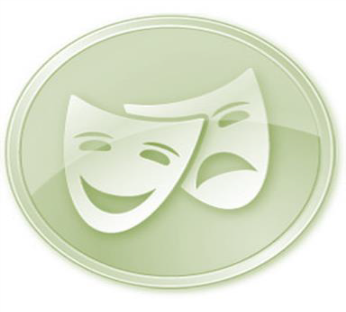 7. ГОСУДАРСТВЕННАЯ ПРОГРАММА РЕСПУБЛИКИ КОМИ 
«КУЛЬТУРА РЕСПУБЛИКИ КОМИ»
Утверждена постановлением Правительства Республики Коми от 30.12.2011. № 651.
Цель – развитие культурного потенциала Республики Коми.
Финансирование программы в разрезе подпрограмм и в целом, млн. рублей
Исполнение государственной программы составило 95,5 % от плановых назначений.
60
Сведения о достижении значений целевых показателей (индикаторов) 
государственной программы
154,5 %
109,0 %
103,7 %
101,6 %
100 %
109,5 %
61
Основные результаты реализации государственной программы за отчетный период
Соотношение средней заработной платы работников государственных и муниципальных учреждений культуры и искусства Республики Коми и средней заработной платы в Республике Коми составило 71,9% (план – 71,5%).
Приоритетом для отрасли «Культура» на территории региона является безусловное выполнение положений Указа Президента Российской Федерации № 597 «О мероприятиях по реализации государственной социальной политики». Для достижения этого распоряжением Правительства Республики Коми от 20.02.2013 года № 43-р утверждена  «дорожная карта».
В рамках оказания государственных услуг (выполнения работ) библиотеками, музеями, прочими учреждениями культуры в 2015 году были проведены следующие мероприятия, акции: 
1) к Международному дню музеев приурочена международная акция - «Ночь музеев»; 
2) в рамках Всероссийской акции «Библиосумерки - 2015» и акции «Библионочь – 2015» на различных площадках государственных библиотек Республики Коми прошли мероприятия в вечернее время (выставки, мастер-классы, театрализованные представления, викторины и др.); 
3) Всероссийская киноакция «Вера, надежда, любовь в российских семьях» прошла в муниципальных кинозрелищных учреждениях РК. Демонстрировались фильмы, направленные на сохранение традиционных семейных ценностей, укрепление авторитета и поддержки института семьи. Самым масштабным в 2015 году стал комплекс праздничных мероприятий, посвященных 70-летию Победы в Великой Отечественной войне 1941-1945 гг.
Среди наиболее крупных и резонансных его событий:
1) Республиканский этап Всероссийского смотра-конкурса песни военных лет «Эх, путь-дорожка, фронтовая…»;
2) смотр-конкурс художественного творчества ветеранов «Катюша»;
3) Республиканский этап Всероссийского фестиваля народного творчества «Салют Победы»;
4) театральные и концертные премьеры, которые состоялись при непосредственной грантовой поддержке: в театре драмы им. Савина – концертная постановка «Театр военной песни» и спектакль «Эшелон» по пьесе Михаила Рощина, в Воркутинском драматическом театре - спектакль «Анфиса» по пьесе Ирины Грековой и Павла Лунгина «Вдовий пароход», в Коми республиканской филармонии - новый литературно-музыкальный концерт солистов Государственного ансамбля песни и танца Республики Коми «АСЪЯ КЫА» «Звенит победная весна», издание альбомов «Художники Республики Коми - участники Великой Отечественной войны», «Зыряне – народ даровитый. Коллекции предметов народного искусства» и т.д.
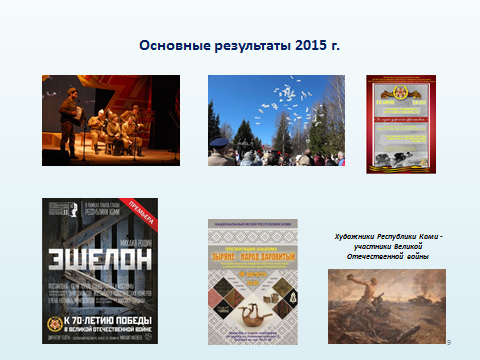 62
Основные результаты реализации государственной программы за отчетный период
В республике действует 5 конкурсов на соискание грантов Главы Республики Коми в области культуры и искусства, на реализацию которых в 2015 году было направлено 9,3 млн. руб. Все они предусматривают стимулирование создания и внедрения новых форм работы, развитие информационных технологий, вовлечение молодежи в культурную деятельность. 
Помимо традиционных форм проведения мероприятий (концерты, беседы, встречи и чествования ветеранов, фестивали) ведущие учреждения региона предложили новые формы организации праздничных мероприятий, в том числе с использованием современных информационных ресурсов.
Юношеская библиотека презентовала интерактивную страницу «Карта памяти», в Национальной библиотеке региона состоялась презентация нового корпоративного полнотекстового краеведческого Интернет-ресурса «Библиотека памяти: Великой Победе посвящается». 
Успешно реализован совместный проект Центра культурных инициатив «Югор» и художника Анжелики Штепа «Наставление» с созданием на сайте учреждения виртуальной версии проекта. 
 В январе 2015 года в с. Усть-Кулом состоялся XXII фестиваль современной коми песни «Василей». Всего в фестивале приняло участие 314 человек – композиторы, поэты, исполнители конкурсных песен. Гран-при «Василей» 2015 года достался Таисии Чаплыгиной, автору слов и музыки к песне «Коми муын».
В марте прошел XIII Всероссийский конкурс молодых исполнителей «Юные дарования – 2015» им. Я.С. Перепелицы – единственный конкурс в Республике Коми, который проходит сразу в нескольких исполнительских номинациях: «Фортепиано», «Фортепианный ансамбль», «Оркестровые струнные инструменты», «Ансамбль оркестровых струнных инструментов», «Инструменты народного оркестра», «Ансамбль инструментов народного оркестра», «Оркестровые и ударные инструменты», «Ансамбль оркестровых и ударных инструментов», «Юный композитор».
В марте отчетного года в с. Объячево состоялся VIII Республиканский фестиваль театральных коллективов «Неделя театров в Прилузье». В фестивале принимали участие 14 любительских коллективов из 11 муниципальных образований Республики Коми. Фестиваль проходил под эгидой Года литературы в Российской Федерации и в рамках мероприятий, посвящённых 70-летию Победы в Великой Отечественной войне. Гран-при фестиваля завоевал Народный театр села Объячево им. Г.Д. Горчакова.
В мае 2015 г. проведена Республиканская молодёжная выставка народного художественного творчества «Зарни кияс» («Золотые руки») на базе ГАУ РК «Центр культурных инициатив «Югор». На выставке были представлены изделия учащихся художественных отделений учебных заведений системы среднего профессионального образования и высших учебных заведений, учащихся детских школ искусств, Центров дополнительного образования, творческих объединений Республики Коми в возрасте от 8 до 25 лет. Участниками молодёжного проекта стали 114 начинающих мастеров из муниципальных образований Республики Коми.
63
Основные результаты реализации государственной программы за отчетный период
В рамках Республиканского праздника «Шондiбан» проводился Республиканский танцевальный марафон «Танцующая республика». Марафон проходил в режиме нон-стопа в течение 4,5 часов. Программа марафона условно была разделена на три блока: народный (этнографические и народные стилизованные, сюжетно-ролевые композиции), эстрадный (современные, спортивные композиции) и танцевальные композиции, посвященные 70-летию Великой победы.
24 мая на сцене Коми республиканской филармонии состоялся Хоровой марафон, посвященный празднованию Дня славянской письменности и культуры. Хоровые коллективы исполняли духовную музыку, патриотические произведения отечественных авторов. Обязательным произведением марафона традиционно стал Гимн просветителям и создателям славянской азбуки Кириллу и Мефодию, а завершила концерт песня «День Победы» в исполнении сводного хора и солистов – Заслуженной артистки России Ольги Сосновской и Народного артиста Республики Коми Анатолия Смирнова.
В июле 2015 года прошел XII Всероссийский фестиваль самодеятельных исполнителей народной песни «Завалинка». В фестивале приняли участие вокально-хоровые, фольклорные ансамбли и ансамбли народных инструментов (315 человек) из Кировской, Архангельской, Новгородской, Костромской, Ленинградской областей, Коми, Башкортостан, Мордовии, Удмуртии, Чувашии.
Традиционный республиканский праздник поэзии и народного творчества «Менам муза», посвященный 176-й годовщине со дня рождения первого коми поэта И.А. Куратова, прошел в форме многофункционального фестиваля в июле 2015 года. Главным событием фестиваля явился поэтический конкурс чтецов в межрайонном конкурсе художественного чтения «Звуки северной лиры».
В ноябре завершился IV Межрегиональный открытый конкурс детского и юношеского изобразительного искусства «Мир, в котором мы живем». В конкурсе приняло участие более 100 человек. Участникам конкурса были вручены дипломы, победители конкурса награждены памятными призами.
Этнокультурный календарь республики пополнился такими мероприятиями Дома дружбы народов, как Международный фестиваль соотечественников «Алеша» и мультикультурный фестиваль «Диалог культур: Северное многоцветье», межрегиональный фестиваль-выставка народного костюма «Шкатулка самоцветов». Совместно с Ассоциацией национально-культурных объединений Республики Коми реализован проект «Дни национальных культур в муниципальных образованиях Республики Коми» в 8 муниципальных образованиях. 
В течение года проведено более 40 фестивалей, конкурсов, традиционных праздников, направленных на популяризацию и изучение государственных языков Республики Коми, реализованы проекты по продвижению коми языка в детской среде, проведены курсы коми языка для жителей республики и курсы русского языка для мигрантов.
64
Основные результаты реализации государственной программы за отчетный период
В 2015 году муниципалитетам на конкурсной основе было выделено 4,4 млн. рублей на реализацию малых проектов (элемент инициативного бюджетирования) на условиях софинансирования. Всего было поддержано 13 малых проектов (элемент инициативного бюджетирования) по благоустройству территорий, ремонту зданий, приобретению оборудования и инвентаря для муниципальных учреждений культуры. 
Мероприятия по противопожарной защите проведены в учреждениях двенадцати муниципальных образований и шести государственных учреждениях культуры. В сфере охраны культурного наследия проведены ремонтные работы на одном объекте культурного наследия «Мастерские ремесленные (школа)», расположенном по адресу: г. Сыктывкар, ул. Советская, 28.
Проведен мониторинг 20 объектов археологического наследия. Проведены работы по определению границ территорий 36 объектов культурного наследия, из них 16 объектов археологического наследия. 
В рамках популяризации объектов культурного наследия выпущено научно-справочное издание «Объекты культурного наследия Республики Коми».
В завершающей стадии строительство социокультурного центра в с. Дон Усть-Куломского района. 
Завершается ремонт Дома культуры железнодорожников г. Печора. 
По школе с. Гам – выполнены работы по фундаменту, срубу здания, крыльцу, выполняются работы по замене окон, дверей, «черных» полов.
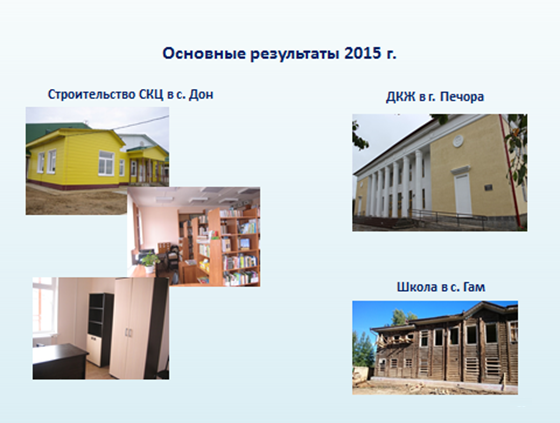 65
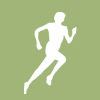 8. ГОСУДАРСТВЕННАЯ ПРОГРАММА РЕСПУБЛИКИ КОМИ 
«РАЗВИТИЕ ФИЗИЧЕСКОЙ КУЛЬТУРЫ И СПОРТА»
Утверждена постановлением Правительства Республики Коми от 28.09.2012 № 422.
Цель – совершенствование системы физической культуры и спорта и развитие спорта высших достижений.
Финансирование программы в разрезе подпрограмм и в целом, млн. рублей
Исполнение государственной программы составило 97,9 % от плановых назначений.
66
Сведения о достижении значений целевых показателей (индикаторов) 
государственной программы
115,2 %
140,3 %
117,4 %
111,4 %
100 %
100 %
67
Основные результаты реализации государственной программы за отчетный период
Одной из приоритетных задач создания условий для дальнейшего совершенствования системы физической культуры и спорта, направленной на укрепление здоровья и улучшения качества жизни населения, установленной в Концепции развития физической культуры и спорта в Республике Коми на период до 2020 года, является развитие инфраструктуры в сфере физической культуры и спорта.
В 2015 году в рамках подпрограммы «Развитие инфраструктуры физической культуры и спорта» осуществлялась реализация следующих инвестиционных проектов:
1. строительство плавательного бассейна по ул. Петрозаводской в г. Сыктывкаре. Уровень технической готовности объекта составляет – 93%. Ввод в эксплуатацию объекта планируется в декабре текущего года;
2. строительство спортивного комплекса с бассейном и универсальным игровым залом в г. Микунь. Уровень технической готовности объекта составляет - 14%. Ввод в эксплуатацию объекта планируется к концу 2016 года;
3. строительство крытого катка с искусственным льдом по пр. Бумажников Эжвинского района г. Сыктывкара. Уровень технической готовности объекта составляет - 33%. Ввод в эксплуатацию объекта планируется к концу 2016 года;
4. укладка искусственного футбольного покрытия на футбольном поле профильной спортивной школы в г. Сосногорске. В настоящее время осуществляется поставка покрытия в соответствии с заключенным контрактом. Укладка покрытия в силу имеющихся погодных условий будет производиться в весенне-летний период 2016 года.
Увеличение обеспеченности населения спортивными сооружениями позволяет повысить шаговую доступность спортсооружений, открывать новые отделения в спортивных школах по видам спорта, предоставлять качественные услуги в области физической культуры и спорта, привлечь к занятиям различные категории населения, в том числе инвалидов, отвлечь детей и подростков от потребления алкоголя, и наркотиков, снизить заболеваемость и повысить в обществе потребность в здоровом образе жизни.
68
Основные результаты реализации государственной программы за отчетный период
В 2015 году реализован 21 малый проект (элемент инициативного бюджетирования) в сфере физической культуры и спорта в 15 муниципальных образованиях. 
Состояние современного общества требует возрождения массового спорта как одного из направлений ориентации общества на здоровый образ жизни, сохранения здоровья и работоспособности. Максимальное вовлечение детей и подростков в регулярные занятия спортом в спортивных школах позволят решить комплекс проблем, связанных с формированием здорового образа жизни с юных лет.
Для вовлечения всех категорий населения Республики Коми в занятия физической культурой и спортом, в том числе лиц с ограниченными возможностями здоровья, в 2015 рамках реализации подпрограммы состоялась ежегодная «Декада спорта», в рамках которой, проведено более 280 физкультурно-массовых мероприятий.
Проведены Всероссийские массовые физкультурные проекты: «Лыжня России», «Российский Азимут»; «Кросс наций»; «Оранжевый мяч». Общее количество участников составило более 60 тысячи человек.
Продолжается завоевавшая свою популярность Акция «Дни открытых дверей», когда каждый может бесплатно посетить спортивный объект. В рамках Акции еженедельно посещают спортивные объекты около 5 тысяч человек. 
Ежегодно на территории республики проводятся республиканские Спартакиад для различных категорий населения (в 2014г. проводилось семь республиканских Спартакиад, в 2013 году - 6, в 2012 году - 5):
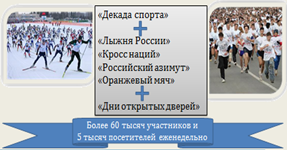 Круглогодичная Спартакиада среди муниципальных образований Республики Коми; 
Спартакиада учащихся образовательных учреждений Республики Коми «За здоровую Республику Коми в 21 веке»;
Круглогодичная Юношеская Спартакиада Республики Коми;
Спартакиада студентов высшего профессионального образования Республики Коми; 
Спартакиада обучающихся в образовательных учреждениях начального и среднего профессионального            образования Республики Коми»;
Республиканская Спартакиада инвалидов;
Круглогодичная Спартакиада среди ветеранов спорта.
69
Основные результаты реализации государственной программы за отчетный период
Второй год подряд в республике вводится Всероссийский комплекс «Готов к труду и обороне», сдача нормативов которого была поддержана гражданами, общественными организациями и трудовыми коллективами по всей республике.
В течение 2015 года на территории Республики Коми проведены две декады ГТО для школьников III и IV ступени (официальное выполнение нормативов ГТО на знаки отличия) (1240 детей) и для взрослых VI – XI ступеней (542 чел.).
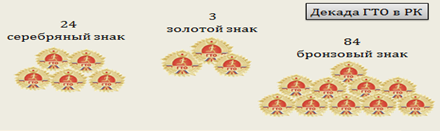 По итогам Единой декады ГТО выполнили нормативы Комплекса ГТО на бронзовый знак отличия – 84 человека, на серебряный знак – 24 человека, на золотой знак 3 человека, а также была сформирована сборная команда Республики Коми (8 человек – 2 девочки + 2 мальчика в III и IV ступени ГТО), которая в период с 23 августа по 28 августа 2015 года принимала участие в I Всероссийском Фестивале Всероссийского физкультурно-спортивного комплекса «Готов к труду и обороне» в городе Белгород. Команда Республики Коми в номинации «Поддержание национальных традиций» заняла первое место, представив проект по продвижению Всероссийского комплекса «Готов к труду и обороне» «Охотничьи забавы». 
Для команд спортивного резерва Республики Коми проведено 73 тренировочных сбора, в том числе за пределами Республики Коми – 48.
В рамках календарного плана официальных физкультурных мероприятий и спортивных мероприятий Республики Коми на территории республики было организовано и проведено 595 мероприятий республиканского и всероссийского уровня.
Молодыми спортсменами республики показаны высокие спортивные результаты. Завоевано 230 призовых мест, в том числе: 226 на всероссийских соревнованиях и 4 на международных соревнованиях. 
Присвоены спортивные разряды и звания: 1 разряд – 450 человек, кандидат в мастера спорта – 209 человека, мастер спорта – 33 человека, мастер спорта международного класса – 4 человека и заслуженный мастер спорта – 1 человек.
Перспективные юные спортсмены: Паршукова Екатерина (пулевая стрельба), Алиев Дмитрий (Фигурное катание), Грумандь Екатерина, Малышев Роман, Лисица Матвей, Пушкин Алексей (вольная борьба), Егор Иванов (тяжелая атлетика), Племениченко Аркадий (бокс).
70
Основные результаты реализации государственной программы за отчетный период
Успешное выступление спортсменов Республики Коми в соревнованиях имеет большое социальное значение для республики, способствует формированию положительного, социального имиджа Республики Коми, как в Российской Федерации, так и на международном уровне.
В этих целях на государственном уровне реализуется система стимулирования ведущих спортсменов и тренеров региона путем предоставления денежных премий, стипендий и пожизненных выплат.
Всего спортсменами Республики Коми с 01 января по 01 октября 2015 года занято 170 призовых мест на всероссийских и международных соревнованиях: 1 место – 75, 2 место –  49, 3 место – 46.
Всего спортсменами Республики Коми с 01 января по 01 октября 2015 года занято 170 призовых мест на всероссийских и международных соревнованиях: 1 место – 75, 2 место –  49, 3 место – 46
Спортсмены, показавшие наилучшие результаты в 2015 году: Сухоруков Александр (плавание), Ловчев Алексей (тяжелая атлетика), Вокуев Ермил (лыжные гонки), Белорукова Юлия (лыжные гонки), Екатерина Братусь (пауэрлифтинг), Фенуза Кадирова, Ганеева Лиана (хоккей).
 Проводимая в Республике Коми работа по развитию спорта высших достижений позволяет рассчитывать на сохранение и увеличение численности спортсменов Республики Коми, включенных в составы спортивных сборных команд Российской Федерации для участия в крупнейших международных соревнованиях и на достижение ими высоких спортивных результатов, что благоприятно отразится на имидже республики. 62 ведущих спортсмена Республики Коми входят в списки кандидатов в сборные команды по видам спорта на 2015 год.
В 2015 году была продолжена поддержка представителей команд профессионального спорта, путем предоставления субсидий из республиканского бюджета Республики Коми на основе критериев отбора и методики ее предоставления, учитывающей результативность выступления команд. 
Субсидированию подлежат расходы команд, непосредственно связанные с обеспечением тренировочного процесса, подготовкой и участием в соревнованиях. По итогам отбора, субсидию в 2015 году получали 4 профессиональные команды: «Новая Генерация» - мини-футбол, «Строитель» - хоккей с мячом, «Арктик-Университет» - хоккей (женский), «Ника» (бывшая «Зыряночка») - баскетбол (женский). 
На сегодняшний день можно оценить положительный эффект применения такого подхода, поскольку две из 4 команд, получающих поддержку, добились значительных спортивных результатов, а две другие сохраняют свои высокие позиции:
•	«Новая Генерация» - 8 место в чемпионате России среди команд Суперлиги;
•	«Строитель» – 10 место в первенстве России среди команд Высшей лиги;
•	«Арктик-Университет» - 6 место в чемпионате России;
•	«Ника» -  5 место в Высшей лиге чемпионата России.
71
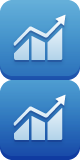 9. ГОСУДАРСТВЕННАЯ ПРОГРАММА РЕСПУБЛИКИ КОМИ 
«РАЗВИТИЕ ЭКОНОМИКИ»
Утверждена постановлением Правительства Республики Коми от 28.09.2012 № 418.
Цель – обеспечение устойчивого экономического развития Республики Коми.
Финансирование программы в разрезе подпрограмм и в целом, млн. рублей
Исполнение государственной программы составило 91,3 % от плановых назначений.
72
Сведения о достижении значений целевых показателей (индикаторов) 
государственной программы
130,8 %
100 %
Основные результаты реализации государственной программы за отчетный период
В 2015 году объем инвестиций в основной капитал по республике составил 175,1 млрд. рублей, или 76,9 % к уровню 2014 года (в сопоставимых ценах). 
Разработаны региональные программы «Социально-экономическое развитие монопрофильных муниципальных образований (моногородов) Республики Коми (2015-2017 годы)» и «Социально-экономическое развитие Арктической зоны Республики Коми на период до 2020 года».
В целях создания полноценной системы стратегического планирования принят Закон Республики Коми от 23 июня 2015 года  № 55-РЗ «О стратегическом планировании в Республике Коми». 
В 2015 году организована работа по разработке новой редакции долгосрочной Стратегии социально-экономического развития Республики Коми с продлением периода планирования до 2030 года.
Утверждена Дорожная карта внедрения лучших практик Национального рейтинга на 2015-2016 годы.
Организована работа по проведению мониторинга результатов внедрения в Республике Коми Регионального инвестиционного стандарта, в рамках которого реализуются механизмы открытого взаимодействия инвесторов с органами власти.
Утвержден План мероприятий («дорожная карта») по содействию развитию конкуренции в Республике Коми.
В 2015 году обеспечено пресечение и предотвращение правонарушений в сфере тарифного регулирования в Республике Коми.
Впервые в 2015 году на 2016 год с учетом действующего законодательства осуществлялось утверждение тарифов в сфере теплоснабжения, водоснабжения, водоотведения долгосрочными методами регулирования (методом индексации).
73
Основные результаты реализации государственной программы за отчетный период
На территории республики созданы благоприятные экономические условия для выхода на рынок хозяйствующих субъектов, соответствующих требованиям законодательства и получивших лицензии (разрешения): 816 юридическим лицам - по розничной продаже алкогольной продукции, 53 хозяйствующим субъектам - по заготовке, хранению, переработке и реализации лома черных металлов, цветных металлов, 1 673 хозяйствующим субъектам - по перевозке пассажиров и багажа легковым такси.
Количество проведенных в 2015 году ярмарок, в том числе «выходного дня», специализированных/тематических и сельскохозяйственных, составило 2,53 тыс. единиц (в 2014 году - 2,45 тыс. единиц).
По итогам 2015 года снизился уровень бедности: по предварительным данным доля населения с денежными доходами ниже региональной величины прожиточного минимума в общей численности населения Республики Коми и составила 14,7% против 16,3% в 2011 году.
В течение 2015 года удалось не допустить роста задолженности по заработной плате. Была полностью погашена задолженность в организациях республики в сумме более 215 млн. рублей.
Разработана карта размещения и развития трудовых ресурсов региона с учетом планов социально-экономического развития муниципальных образований в Республике Коми;
Организовано обучение 107 специалистов по Президентской программе подготовки управленческих кадров, что позволило исполнить в полном объеме квоту, установленную Республике Коми;
Разработана и утверждена Концепция развития комплекса «Финно-угорский этнокультурный парк» на 2015-2018 годы.
Подписано Соглашение между Министерством культуры Российской Федерации, Федеральным агентством по туризму, субъектами СЗФО по реализации межрегионального историко-культурного и туристского проекта «Серебряное ожерелье России».
Реализованы все 264 федеральные квоты по 3 военно-патриотическим туристским маршрутам для школьников России, посвященным 70-летию Победы в Великой Отечественной войне: «За нами Москва!» (Калуга-Тула-Москва), «Партизанскими тропами» (Орел-Брянск-Смоленск) и «Дорога жизни» (Санкт-Петербург-Ленинградская область).
74
Основные результаты реализации государственной программы за отчетный период
Оказана государственная поддержка в форме предоставления налоговых льгот в рамках реализации 6 инвестиционных проектов в сферах нефтедобычи, нефтепереработки, производстве бумажных изделий и деревообработке и составила 801 млн. рублей, создано порядка 170 новых рабочих мест. Внедрено в эксплуатацию инновационное технологическое оборудование, увеличены производственные мощности предприятий, обеспечено сохранение и прирост объемов добычи углеводородного сырья за счет развития минерально-сырьевой базы. 
На поддержку малого и среднего предпринимательства (с учетом средств федерального и местного бюджетов) в 2015 году направлено 201,5 млн. рублей. Предоставлена государственная поддержка более 400 субъектам малого и среднего предпринимательства. Создано и сохранено более 500 рабочих мест.
В целях повышения доступности заемных средств продолжена деятельность организаций инфраструктуры поддержки малого и среднего предпринимательства: ОАО «Микрофинансовая организация Республики Коми» предоставлено 57 микрозаймов субъектам малого и среднего предпринимательства на сумму 32,2 млн. рублей; ОАО «Гарантийный фонд Республики Коми» выдано 13 поручительств на сумму 30 млн. рублей, по кредитам - на сумму 74 млн. рублей. Для обеспечения доступа малых и средних предприятий и организаций инфраструктуры поддержки малого и среднего предпринимательства к финансовым ресурсам уставный капитал ОАО «Гарантийный фонд Республики Коми» был увеличен на 5 млн. рублей. Предоставленные микрозаймы и выданные поручительства обеспечили создание субъектами малого и среднего предпринимательства 74 рабочих места, позволили сохранить 921 рабочее место.
В 2015 году распределены гранты субъектам туристкой индустрии на реализацию 10 малых проектов (элемент инициативного бюджетирования) в области туризма на сумму 1 000,0 тыс. рублей. По результатам реализации проектов планируется в течение 2015-2016 годов создание 39 рабочих мест, создание комфортных условий для рекреации и отдыха граждан, формирование 28 новых предложений по турам выходного дня.
В 2015 году предоставлена государственная поддержка по доставке товаров в труднодоступные и отдаленные сельские населенные пункты Республики Коми 90 хозяйствующим субъектам. Торговым обслуживанием охвачено 290 населенных пунктов, что составило 65,9% от общего количества населенных пунктов. Реализация социально значимых продовольственных товаров в труднодоступных и /или  малочисленных, и/или отдаленных сельских населенных пунктах обеспечена в необходимом объеме. Уровень торговой надбавки получателями поддержки на социально значимые продукты питания составил не более 30%.
75
10. ГОСУДАРСТВЕННАЯ ПРОГРАММА РЕСПУБЛИКИ КОМИ 
«РАЗВИТИЕ ПРОМЫШЛЕННОСТИ»
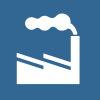 Утверждена постановлением Правительства Республики Коми от 28.09.2012 № 419.

Цель – развитие и эффективное использование промышленного потенциала Республики Коми.
Финансирование программы в разрезе подпрограмм и в целом, млн. рублей
94,3 %
100 %
Исполнение государственной программы составило 94,4 % от плановых назначений.
76
Сведения о достижении значений целевых показателей (индикаторов) 
государственной программы
99,3 %
94,6 %
Основные результаты реализации государственной программы за отчетный период
На протяжении нескольких последних лет в Республике Коми сохраняется положительная динамика промышленного производства.
Индекс промышленного производства в Республике Коми в 2015 году относительно 2014 года сложился в размере 101,6 процента (в 2014 году – 100,5 процента, по России – 96,6 процента). Положительный итог сформировался в основном за счет увеличения добычи угля, нефти и газа. Фактором, сдерживающим рост, стал спад в целлюлозно-бумажном производстве, деревообработке и производстве нефтепродуктов.
В добыче полезных ископаемых в 2015 году по сравнению с 2014 годом индекс промышленного производства составил 106 процентов (по России – 100,3 процента), объем отгруженной продукции – 121,3 процента (в действовавших ценах), среднесписочная численность работников организаций, занятых в добывающих производствах, – 97,5 процента, их реальная заработная плата – 89,4 процента. За 2015 год сложился положительный сальдированный финансовый результат добывающих компаний (без субъектов малого предпринимательства) в размере 45,5 миллиарда рублей, что на 19,6 процента больше, чем за 2014 год.
77
Основные результаты реализации государственной программы за отчетный период
В обрабатывающем секторе промышленного производства за 2015 год индекс промышленного производства относительно 2014 года сложился в размере 88,5 процента, объем отгруженной продукции в действовавших ценах снизился на 2,9 процента. Среднесписочная численность работников организаций, занятых в обрабатывающих производствах, в сравнении с 2014 годом сократилась на 2,5 процента, их реальная заработная плата снизилась на 7,6 процента. За 2015 год сальдированный финансовый результат (без субъектов малого предпринимательства) сформировался положительным (в размере 19,4 млрд. рублей), по сравнению с предыдущим годом возрос в 3 раза. 
В 2015 году оказано содействие в реализации 99 инвестиционных проектов в сфере промышленности на территории республики. 
Значимым событием в газовой промышленности стал старт строительства новой магистрали газопровода «Ухта-Торжок-2», который состоялся 27 октября 2015 года в г. Ухте. Протяжённость газопровода составит около 970 километров, в его состав войдут 8 компрессорных станций общей мощностью 689 МВт.
В августе 2015 года компанией ЗАО «СИТЕК» запущено производство высокотехнологичного реагента для глубокой очистки воды – титанового коагулянта. 
Активно развивались проекты по развитию биоэнергетики. С начала реализации программы создано 14 производств топливных брикетов и пеллет с общей производственной мощностью около 90 тыс. т в год, на которых работает более 120 человек. Не смотря на отсутствие выделения средств в 2015 году на субсидирование части затрат на приобретение необходимого оборудования за 2014 год, было создано 4 новых производства (16 рабочих мест).
В целях дальнейшего привлечения инвесторов обеспечено продвижение производства биотоплива в Республике Коми путем участия в общероссийских мероприятиях, через сеть Интернет, тренинги, семинары-выставки, буклеты и видеофильмы.
В результате модернизации и расширения производств в 2015 году увеличилось количество высокопроизводительных рабочих мест на 533 ед. по сравнению с 2014 годом. В целом количество высокопроизводительных рабочих мест в 2015 году увеличилось по сравнению с 2014 годом на 4,7 тыс. мест.
78
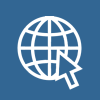 11. ГОСУДАРСТВЕННАЯ ПРОГРАММА РЕСПУБЛИКИ КОМИ 
«ИНФОРМАЦИОННОЕ ОБЩЕСТВО»
Утверждена постановлением Правительства Республики Коми от 28.09.2012 № 423.
Цель – формирование инфраструктуры информационного общества и электронного правительства в Республике Коми.
Финансирование программы в разрезе подпрограмм и в целом, млн. рублей
Исполнение государственной программы составило 85,6 % от плановых назначений.
79
Сведения о достижении значений целевых показателей (индикаторов) 
государственной программы
100 %
100 %
132,5 %
122,8 %
80
Объемы финансирования в разрезе отдельных, наиболее значимых, основных мероприятий, млн. рублей
81
Основные результаты реализации государственной программы за отчетный период
В 2015 году наблюдался рост уровня удовлетворенности населения, проживающего на территории Республики Коми, качеством предоставления государственных и муниципальных услуг по отношению к 2014 году. Данный показатель составил 86 % (в 2014 году – 82 %). При этом по состоянию на 31 декабря 2015 г. 100 % граждан имели доступ к получению государственных и муниципальных услуг по принципу «одного окна» по месту пребывания, в том числе в многофункциональных центрах предоставления государственных услуг (в 2014 году – 67 %), а доля граждан, проживающих на территории Республики Коми, информированных о возможности получения государственных и муниципальных услуг по принципу «одного окна», в том числе посредством многофункциональных центров предоставления государственных и муниципальных услуг, в общей численности населения Республики Коми в 2015 году составила 55 % (в 2014 году – 40 %).
С 2012 года в Республике Коми создано 20 многофункциональных центров предоставления государственных и муниципальных услуг (далее – МФЦ) в муниципальных образованиях городских округов и муниципальных районов Республики Коми в целях оказания государственных и муниципальных услуг, из них 8 МФЦ создано в 2014 году, 6 МФЦ – в 2015 году. Во всех 20 муниципальных образованиях муниципальных районов и городских округов в Республике Коми созданы 235 окон обслуживания МФЦ. Центром телефонного обслуживания в 2015 году принято 121 608 обращений, при этом большой популярностью пользуется услуга «Запись на прием к врачу в электронном виде».
Увеличилась по отношению к 2014 году доля граждан, использующих механизм получения государственных и муниципальных услуг в электронной форме, и составила  53 % (в 2014 году – 28 %).
82
Основные результаты реализации государственной программы за отчетный период
В 2015 году увеличилось количество учреждений, подключенных к системе электронного документооборота в Республике Коми (далее – СЭД). Всего подключено 246 учреждений (по состоянию на 31 декабря 2014 г. к СЭД было подключено 212 учреждений), в том числе: 221 учреждение – в промышленной эксплуатации, 1 – в опытно-промышленной, 24 – в тестовой. СЭД позволил обеспечить 80 % межведомственного документооборота в Республике Коми между государственными органами Республики Коми (не охватывается информация, содержащая государственную тайну, информация по обращениям граждан, информация, содержащая персональные данные).
Обеспечено эффективное функционирование всех 11 государственных информационных систем и сервисов электронного правительства Республики Коми, состоящих из 37 модулей.
В 2015 году расширена зона обслуживания Основного центра обработки вызовов системы обеспечения вызова экстренных оперативных служб по единому номеру «112» до 9 муниципальных образований в Республике Коми. По состоянию на 31 декабря 2015 г.  47 % населения Республики Коми имели возможность вызова экстренных оперативных служб по номеру «112» через Основной центр обработки вызовов (в 2014 году – 30 %), обеспечена иная возможность вызова экстренных оперативных служб – по номеру «112» через головное меню IVR операторов связи. 
В 2015 году 4 проекта, представленные Комитетом информатизации и связи Республики Коми (далее – Комитет) для участия во Всероссийском конкурсе проектов региональной и муниципальной информатизации «ПРОФ-IT», заняли вторые и третьи места в своих номинациях. Комитет занял III место во Всероссийском конкурсе профессионального управления проектной деятельностью «Проектный Олимп», организатором которого является Аналитический центр при Правительстве Российской Федерации, в номинации «Системы управления проектной деятельностью в органах исполнительной власти субъектов Российской Федерации».
83
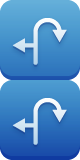 12. ГОСУДАРСТВЕННАЯ ПРОГРАММА РЕСПУБЛИКИ КОМИ 
«РАЗВИТИЕ ТРАНСПОРТНОЙ СИСТЕМЫ»
Утверждена постановлением Правительства Республики Коми от 30.12.2011 № 650.
Цель – обеспечение потребностей населения и экономики Республики Коми в качественных, доступных и безопасных услугах на автомобильном, железнодорожном, воздушном и водном видах транспорта.
Финансирование программы в разрезе подпрограмм и в целом, млн. рублей
По подпрограмме 1 «Развитие транспортной инфраструктуры и транспортного обслуживания населения и экономики РК»
2 663,1 млн. рублей (73,3 % от плановых значений).
По подпрограмме 2 «Повышение качества управления развитием транспортной системы»
584,7 млн. рублей (79,6 % от плановых значений).
По подпрограмме 3 «Обеспечение реализации государственной программы»
75,9 млн. рублей (94,5 % от плановых значений).
По подпрограмме 4 «Повышение безопасности дорожного движения в РК»
86,6 млн. рублей (54,9 % от плановых значений).
Исполнение государственной программы составило 74,0 % от плановых назначений.
84
Сведения о достижении значений целевых показателей (индикаторов) 
государственной программы
Расходы на осуществление бюджетных инвестиций в объекты капитального строительства государственной собственности в рамках программы в 2015 году составили 548,8 млн. рублей, в том числе по укрупненным объектам, млн. рублей:
85
Основные результаты реализации государственной программы за отчетный период
ТРАНСПОРТ
В графике движения поездов на 2015 год сохранены все пригородные поезда и поезда дальнего следования на социально значимых для Республики Коми маршрутах. В пригородном сообщении в 2015 году на территории Республики Коми курсировало 9 пар поездов на 7 маршрутах (как и в 2014 году), а также 22 пары поездов дальнего следования (в 2014 году – 17 пар поездов).
Организованы дополнительные рейсы фирменного поезда № 33/34 Сыктывкар-Москва, возобновлено выполнение дополнительных рейсов пассажирского поезда «Сыктывкар-Кослан». Всего в 2015 году поездами, курсирующими на территории Республики Коми, было перевезено 3,5 млн. человек (в 2014 году – 2,5 млн. человек).
В 2015 году продолжено развитие воздушного транспорта в части увеличения регионального самолетного парка. В рамках договоров лизинга в Республику Коми поступили 3 среднемагистральных самолета «Эмбраер-145», которые заменили самолеты Л-410 на дальних внутриреспубликанских авиамаршрутах с высоким пассажиропотоком (это – Сыктывкар-Воркута, Сыктывкар-Усинск), а также позволили организовать межрегиональные авиаперевозки из Республики Коми в крупные города Российской Федерации, такие как Москва, Санкт-Петербург, Самара, Екатеринбург, Уфа, Нарьян-Мар, Киров и в летний сезон– в южные города России (Анапа, Сочи, Краснодар, Минеральные Воды). 
Сохранены все внутрирегиональные авиарейсы из Сыктывкара в 9 городов и районных центров республики; межмуниципальные авиаперевозки, охватывающие 5 муниципальных образований по 4 маршрутам; внутримуниципальные пассажирские перевозки в труднодоступные населенные пункты 5 муниципальных образований. Всего отправлено из аэропортов Республики Коми 401,7 тыс. человек (в 2014 году- 405,6 тыс. человек).
В навигацию 2015 года были организованы социально значимые внутримуниципальные и межмуниципальные пассажирские перевозки водным транспортом на реке Печора, охватывающие 28 населенных пунктов в Вуктыльском, Усть-Цилемском и Ижемском районах и городе Печора. Всего в навигацию организациями, занимающимися перевозочной деятельностью на внутреннем водном транспорте, перевезено 492,4 тыс. человек (в 2014 году – 529,4 тыс. человек).
В 2015 году организовано транспортное обслуживание населения автомобильным транспортом в межмуниципальном (пригородном и междугороднем) сообщении по 39 маршрутам с учетом оптимизации сети (в 2014 году - 41 маршрут). Открыт новый межмуниципальный регулярный автобусный маршрут № 555 «Ухта-Сосногорск-Ижма». Всего автобусами общего пользования за 2015 год перевезено 64,1 миллиона человек, что на 1,1 процента меньше, чем за предыдущий год.
86
Основные результаты реализации государственной программы за отчетный период
ДОРОЖНОЕ ХОЗЯЙСТВО
В 2015 году обеспечено круглогодичное функционирование сети автомобильных дорог общего пользования регионального и местного значения протяженностью более 7 тысяч километров, содержание 20 ледовых переправ на региональных дорогах, а также содержание 1,5 тысячи километров зимних автодорог местного значения и 52 ледовых переправ на них.
Выполнены работы по капитальному ремонту и ремонту автомобильных дорог общего пользования регионального значения протяженностью 43,4 километров, отремонтировано 5 мостов общей длиной 655,4 погонных метра.
Завершено строительство объездной автомобильной дороги с. Корткерос, введены в эксплуатацию 6,134 км с асфальтобетонным покрытием и ж/б мост через р.Кия-Ю длиной 44,2 метра.
Завершена реконструкция участка автомобильной дороги «Куниб - Вотча - Ягдор от автомобильной дороги «Вятка» протяженностью 0,641 км.
В рамках программы ликвидации аварийных мостов введено в эксплуатацию после реконструкции 5 мостов с металлическими пролетными строениями общей длиной 108,3 погонных метра на автодорогах в Удорском, Княжпогостском и Койгородском районах, один аварийный деревянный мост на территории Княжпогостского района переустроен на металлическую гофрированную трубу диаметром 2 метра.
Продолжались работы по строительству моста через р. Лыжа и по реконструкции участков автомобильной дороги «Ухта-Троицко-Печорск».
На муниципальной сети произведен ремонт 26 км автомобильных дорог общего пользования местного значения (участки Кольцевой дороги г. Воркута), завершена реконструкция моста через р. Гортъель длиной 27,6 погонных метра в Вуктыльском районе и моста через р. Палью длиной 89,2 погонных метра в Троицко-Печорском районе. 
Данные меры в дорожной отрасли позволили в 2015 году по сравнению с 2014 годом увеличить долю протяженности автомобильных дорог общего пользования, отвечающих нормативным требованиям, в общей протяженности автомобильных дорог общего пользования, с 47,82 процента до 48,45 процента.
87
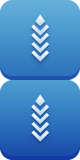 13. ГОСУДАРСТВЕННАЯ ПРОГРАММА РЕСПУБЛИКИ КОМИ 
«РАЗВИТИЕ СЕЛЬСКОГО ХОЗЯЙСТВА И РЕГУЛИРОВАНИЕ РЫНКОВ СЕЛЬСКОХОЗЯЙСТВЕННОЙ ПРОДУКЦИИ, СЫРЬЯ И ПРОДОВОЛЬСТВИЯ, РАЗВИТИЕ РЫБОХОЗЯЙСТВЕННОГО КОМПЛЕКСА В РЕСПУБЛИКЕ КОМИ»
Утверждена постановлением Правительства Республики Коми от 28.09.2012 № 424.
Цель – создание условий для устойчивого развития агропромышленного, рыбохозяйственного комплексов и сельских территорий.
Финансирование программы в разрезе подпрограмм, млн. рублей
88
Финансирование программы, млн. рублей
Исполнение государственной программы составило 85,3 % от плановых назначений.
Объем и структура государственной поддержки сельскохозяйственных товаропроизводителей в 2015 году, млн. рублей
Государственную поддержку получили 75 сельскохозяйственных организаций, 468 крестьянских (фермерских) хозяйства и индивидуальных предпринимателя и около 2500 граждан, ведущих личное подсобное хозяйство.
89
Сведения о достижении значений целевых показателей (индикаторов) 
государственной программы
90
Поддержка инвестиционных проектов
В 2015 году с целью поддержки инвестиционных проектов по строительству и реконструкции животноводческих помещений, реализуемых в рамках подпрограммы «Развитие животноводства» из республиканского бюджета Республики Коми выделено 40,0 млн. рублей.
Субсидии на строительство и реконструкцию животноводческих помещений получили 9 хозяйствующих субъектов: 
ООО «Северная Нива» (строительство коровника на 297 голов с молочным блоком) – 9,5 млн. рублей;       
ООО «Заречье» (строительство молочно-товарной фермы на 208 голов КРС) – 2,5 млн. рублей;
СПК «Сторожевск-1» (реконструкция коровника на 200 голов КРС) – 6,0 млн. рублей;
ООО «АГРОресурс» (реконструкция телятника на 237 голов под коровник на 165 голов коров с доильно-молочным блоком) – 1,1 млн. рублей;
СПК «Пожег» (реконструкция коровника на 200 голов КРС с молочным блоком) – 6,4 млн. рублей;
СПК «Исток» (реконструкция свинарника под коровник на 120 голов) – 0,5 млн. рублей;
СПК «Помоздино» (реконструкция коровника на 200 голов) – 1,5 млн. рублей;
ООО «Куратово» (реконструкция коровника на 204 головы) – 5,1 млн. рублей;
ООО «Койгородок» (реконструкция коровника на 200 голов) – 7,4 млн. рублей.
91
Основные результаты реализации государственной программы за отчетный период
улучшены жилищно-бытовые условия в сельской местности с использованием социальных выплат на строительство или приобретение жилья 81 гражданина, молодых семей и молодых специалистов, проживающих в сельской местности в 13 районах республики Коми;

введено 20,4 тысячи квадратных метров жилых домов для граждан (семей), молодых семей и молодых специалистов, проживающих в сельской местности;

введено в действие 6,7 км внутрипоселковых газовых сетей в сельских населенных пунктах;

введено в действие 8,94 км водопроводных сетей в сельских населенных пунктах;

введено в эксплуатацию 0,64 км автомобильных дорог общего пользования с твердым покрытием, ведущих от сети автомобильных дорог общего пользования к ближайшим общественно значимым объектам сельских населенных пунктов, объектам производства и переработки сельскохозяйственной продукции (реконструирована автомобильная дорога Куниб-Вотча-Ягдор);

введена в действие общеобразовательная школа в сельском населенном пункте Летка Прилузского района на 400 ученических мест;

реализовано 13 проектов местных инициатив граждан, проживающих в сельской местности, получивших грантовую поддержку.
92
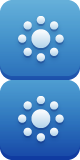 14. ГОСУДАРСТВЕННАЯ ПРОГРАММА РЕСПУБЛИКИ КОМИ «ВОСПРОИЗВОДСТВО И ИСПОЛЬЗОВАНИЕ ПРИРОДНЫХ РЕСУРСОВ И ОХРАНА ОКРУЖАЮЩЕЙ СРЕДЫ»
Утверждена постановлением Правительства Республики Коми от 28.09.2012 № 414.
Цель – повышение эффективности использования природно-ресурсного потенциала, сохранение экологического баланса и благоприятной окружающей среды.
Финансирование программы в разрезе подпрограмм и в целом, млн. рублей
Исполнение государственной программы составило 83,6 % от плановых назначений.
93
Сведения о достижении значений целевых показателей (индикаторов) 
государственной программы
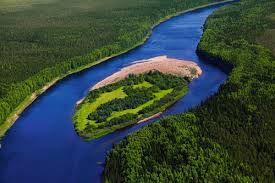 100 %
100 %
100 %
91,3 %
94
Основные результаты реализации государственной программы за отчетный период
Проведены ревизия и оценка ресурсного потенциала в районах интенсивного использования минерально-сырьевой базы общераспространенных полезных ископаемых на территории МО МР «Койгородский», оценка перспективного развития минерально-сырьевой базы углеводородного сырья.
Подготовлены запасы минерально-сырьевых ресурсов для обеспечения работы строительных и горнодобывающих предприятий в количестве 128,7 млн. куб. м (в 5 раз больше, чем в 2014 году).
Завершено территориальное охотустройство во всех муниципальных образованиях республики. Подготовлена и направлена на согласование в Министерство природных ресурсов и экологии Российской Федерации Схема размещения, использования и охраны охотничьих угодий Республики Коми.
По результатам проведенных аукционов охотпользователям переданы в аренду 374,8 тыс. га охотугодий, что на 81 процент больше по сравнению с 2014 годом. 
В целях улучшения состояния водных объектов республики проведены работы по определению границ водоохранных зон и границ прибрежных защитных полос р. Вычегда на территории Сыктывдинского, Усть-Куломского и Усть-Вымского районов на 250 км прибрежной территории. 
В природоохранных мероприятиях и экологических акциях приняли участие около 77 тыс. человек, или на 7 процентов больше по сравнению с 2014 годом. Проведены ежегодные экологические акции и мероприятия «Марш парков», «Речная лента», «Пикник «Маевка». 
Завершено строительство площадки хранения твердых бытовых отходов в с. Сизябск Ижемского района и обустройство существующего полигона твердых бытовых отходов в г. Воркуте. 
Продолжилось строительство берегоукрепительных и противооползневых сооружений на реке Сысола на территории парка имени Кирова в г. Сыктывкаре. Завершение строительства объекта планируется в 2016 году.
95
Финансирование наиболее значимых мероприятий, млн. рублей
96
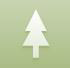 15. ГОСУДАРСТВЕННАЯ ПРОГРАММА РЕСПУБЛИКИ КОМИ «РАЗВИТИЕ ЛЕСНОГО ХОЗЯЙСТВА»
Утверждена постановлением Правительства Республики Коми от 28.09.2012 № 415.
Цель – повышение доходности от использования лесов при сохранении их экологической, социальной и экономической ценности.
Финансирование программы в разрезе подпрограмм и в целом, млн. рублей
- факт
- план
- факт
- факт
- план
- план
Исполнение государственной программы составило 95,8 % от плановых назначений.
97
Сведения о достижении значений целевых показателей (индикаторов) 
государственной программы
100 %
144 %
100 %
121,2 %
92,0 %
98
Объемы финансирования в разрезе отдельных, наиболее значимых, основных мероприятий, млн. рублей
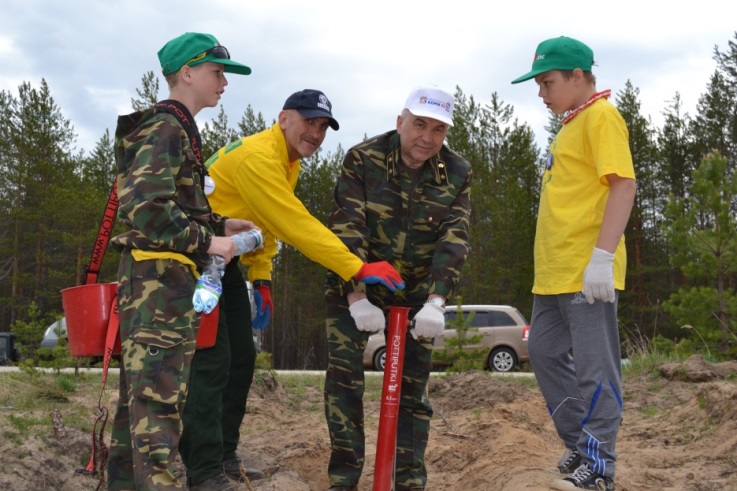 99
Основные результаты реализации государственной программы за отчетный период
В 2015 году проведено лесовосстановление на площади 37,0 тыс. га. Из них посажено лесных культур на площади 2,5 тыс. га. Процент лесных культур, созданных сеянцами с закрытой корневой системой (приживаются на 100 %), составил 82 % (в 2014 году – 50 %, в 2013 году – 28 %). 
В 2015 году по результатам Всероссийского смотра-конкурса «Лучший лесной питомник» в номинации «Выращивание посадочного материала с закрытой корневой системой» питомник АО «Монди СЛПК», расположенный на территории лесного фонда Сысольского лесничества, занял почетное III место в России.  
В Республике Коми в мае 2015 года был проведен пятый ежегодный «Всероссийский день посадки леса», приуроченный к 70-летию Победы. В акции приняли участие почти 2 тысячи человек, высажено свыше 50 тысяч сеянцев и саженцев. В рамках мероприятий по республике было заложено 54 парка, а также 17 Аллей Памяти, на которых высажено 706 саженцев, из них 28 именных дерева, названных в честь ветеранов лесной отрасли, воевавших в Великой Отечественной войне. Республика Коми стала регионом-победителем в одной из номинаций «За точное соблюдение положения о проекте и самое активное и искреннее отношение к организации мероприятий спецпроекта «Лес Победы». 
Продолжено развитие системы школьных лесничеств, в которые за неполные 4 года удалось привлечь 720 детей школьного возраста в целях получения ими основ лесного и экологического образования, освоения навыков работы в лесу.
Улучшены показатели охраны лесов от пожаров. Удельный вес лесных пожаров, ликвидированных в течение первых суток после обнаружения (по количеству случаев), в общем количестве лесных пожаров составил 81 % (в 2014 году – 86 %). Удельный вес лесных пожаров, обнаруженных на площади менее 5 га, в общем числе лесных пожаров оставил 93 % (в 2014 году – 91 %).
В результате оказания государственных услуг:
Заключено 10 договоров аренды участков лесного фонда для заготовки древесины с расчетной лесосекой 890,9 тыс. куб. м (в 2014 г. – 14 договоров), расторгнуто 14 договоров. Всего действует 169 договоров с общей расчетной лесосекой 11,4 млн. куб. м, что позволяет обеспечивать сырьем 74 предприятия лесного комплекса и сохранять численность занятых на производстве и переработке древесины.
Заключено 228 договоров аренды участков лесного фонда для строительства линейных объектов, а также для геологического изучения недр на общей площади около 9 тыс. га. Всего действует 2 388 договоров на общей площади 54 560 га для 261 предприятия-арендатора. Это позволяет осуществлять реализацию инвестиционных программ предприятий нефтяной и газовой промышленности.
Объем проданной древесины для собственных нужд граждан составил 367,5 тыс. куб. м (в том числе: деловая – 228 тыс. куб. м, дровяная – 133,9 тыс. куб. м) на общую сумму 14,4 млн. рублей (в 2014 году – 400,3 тыс. куб. м).
100
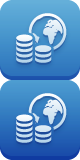 16. ГОСУДАРСТВЕННАЯ ПРОГРАММА РЕСПУБЛИКИ КОМИ 
«КАДРОВАЯ ПОЛИТИКА В СИСТЕМЕ ГОСУДАРСТВЕННОГО И МУНИЦИПАЛЬНОГО УПРАВЛЕНИЯ В РЕСПУБЛИКЕ КОМИ»
Утверждена постановлением Правительства Республики Коми от 03.12.2014 № 486.
Цель – создание системы формирования, развития и эффективного использования кадрового потенциала государственных органов Республики Коми и органов местного самоуправления в Республике Коми.
Финансирование государственной программы, млн. рублей
Исполнение государственной программы составило 80,43 % от плановых назначений.
Наиболее значимый показатель государственной программы
96,3 %
101
Объемы финансирования в разрезе отдельных, наиболее значимых, основных мероприятий, млн. рублей
102
Основные результаты реализации государственной программы за отчетный период
В ходе реализации государственной программы в 2015 году формировалась основа для улучшения государственного управления, профессионального кадрового состава в системе государственного и муниципального управления.
Одним из заметных результатов государственной программы за 2015 год является оптимизация системы органов исполнительной власти Республики Коми, в результате которой на треть сократилось их количество, устранены дублирующие функции.
В целях создания эффективной системы кадровых резервов, обеспечивающих привлечение в систему государственного и муниципального управления высококвалифицированных и перспективных специалистов, впервые при формировании резерва управленческих кадров применен компетентностный подход, учитывающий перечень ключевых компетенций успешного управленца, применена новая структура резерва и ранжирование резервистов. По результатам многоступенчатого конкурса в управленческий резерв включен 71 претендент (из более 300), из которых к высшему уровню готовности к замещению управленческой должности отнесены 11 человек, к базовому – 60 человек. По итогам конкурсов в трёх муниципальных образованиях в муниципальные резервы управленческих кадров включены 20 человек.
Организовано обучение более 1,5 тыс. гражданских служащих, муниципальных служащих и работников муниципальных учреждений, лиц,  замещающих государственные должности Республики Коми и выборные муниципальные должности, а также лиц, включенных в резерв управленческих кадров Республики Коми и в муниципальные резервы управленческих кадров.
Более 8 % лиц из резерва управленческих кадров Республики Коми и муниципальных резервов управленческих кадров в Республике Коми назначены на управленческие должности. Более 24 % лиц из кадрового резерва Республики Коми и кадровых резервов государственных органов Республики Коми были назначены на должности государственной гражданской службы Республики Коми, что на 4 % больше чем в 2014 году.
Продолжилось активное внедрение применения компетентностного подхода при проведении конкурсов, аттестаций, квалификационных экзаменов. В 2015 году компетентностный подход применяли 10 % государственных органов Республики Коми (пять органов власти) и более 5 % органов местного самоуправления.
Реализация мероприятий Программы осуществлялась за счет средств республиканского бюджета Республики Коми.
103
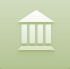 17. ГОСУДАРСТВЕННАЯ ПРОГРАММА РЕСПУБЛИКИ КОМИ «УПРАВЛЕНИЕ ГОСУДАРСТВЕННЫМ ИМУЩЕСТВОМ РЕСПУБЛИКИ КОМИ»
Утверждена постановлением Правительства Республики Коми от 28.09.2012 № 410.
Цель – повышение эффективности управления структурой и составом государственного имущества Республики Коми.
Финансирование программы в разрезе подпрограмм и в целом, млн. рублей
Исполнение государственной программы составило 76,5 % от плановых назначений.
104
Сведения о достижении значений целевых показателей (индикаторов) 
государственной программы
109,3 %
103,3 %
122,5 %
105
Основные результаты реализации государственной программы за отчетный период
В 2015 году доходы республиканского бюджета Республики Коми, полученные от использования имущества, находящегося в  государственной собственности Республики Коми, составили 40,07 млн. рублей, или 109,3 процента к плановому значению, в том числе: от сдачи в аренду имущества –  34,3 млн. рублей (103,9 процента к плану), от сдачи в аренду земельных участков – 3,1 млн. рублей при плане 2,8 млн. рублей (110,7 процента к плану).
Доходы, полученные от реализации имущества, находящегося в государственной собственности Республики Коми, составили 12,92 млн. рублей.
Удельный вес объектов недвижимости, по которым проведена техническая инвентаризация, по отношению к общему количеству объектов недвижимости, находящихся в реестре государственного имущества Республики Коми, составил 84,5 процента. По сравнению с 2014 годом показатель вырос на 4,6 п. п.
В государственную собственность Республики Коми приобретено имущество на общую сумму 21,7 млн. рублей, в том числе имущество для укрепления  правопорядка и безопасности населения Республики Коми – на сумму 18,7 млн. рублей.
Проведенными мероприятиями по государственной кадастровой оценке для создания единой системы стоимостных показателей в целях справедливого и эффективного налогообложения были охвачены:
481 087 объектов капитального строительства, расположенных на территории Республики Коми; 
6 316 земельных участков промышленности, энергетики, транспорта, связи, радиовещания, телевидения, информатики, земли для обеспечения космической деятельности, земли обороны, безопасности и земли иного специального назначения;
39 земельных участков особо охраняемых территорий и объектов;
3 446 земельных участков лесного фонда.
Данные о кадастровой стоимости по результатам переоценки направлены в Филиал ФГБУ «ФКП Росреестра» по Республике Коми и внесены в государственный кадастр недвижимости.
Увеличен уставный капитал 1 акционерного общества на сумму 150 млн. рублей в целях реализации мероприятий по развитию региональных авиаперевозок.
106
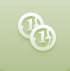 17. ГОСУДАРСТВЕННАЯ ПРОГРАММА РЕСПУБЛИКИ КОМИ «УПРАВЛЕНИЕ ГОСУДАРСТВЕННЫМИ ФИНАНСАМИ И ГОСУДАРСТВЕННЫМ ДОЛГОМ»
Утверждена постановлением Правительства Республики Коми от 28.09.2012 № 409.
Цель – обеспечение долгосрочной устойчивости бюджетной системы Республики Коми.
Финансирование программы в разрезе подпрограмм и в целом, млн. рублей
Исполнение государственной программы составило 94 % от плановых назначений.
107
Сведения о достижении значений целевых показателей (индикаторов) 
государственной программы
66,7 %
134 %
118,2 %
108
Основные результаты реализации государственной программы за отчетный период
Стратегическая цель государственной программы Республики Коми «Управление государственными финансами и государственным долгом» – обеспечение долгосрочной устойчивости бюджетной системы Республики Коми. 
Основными задачами являются повышение эффективности управления государственными и муниципальными финансами в Республике Коми и обеспечение сбалансированности бюджетной системы Республики Коми.
Основным аспектом реализации системного подхода к достижению приоритетных целей в сфере общественных финансов является совершенствование внедрения в Республике Коми программно-целевых методов управления в бюджетный процесс, в том числе обеспечение взаимной увязки государственных программ и муниципальных программ, а также методологического сопровождения совершенствования программной структуры бюджетов муниципальных образований.
Разработка государственных программ Республики Коми осуществляется исходя  из учета целей социально-экономического развития Республики Коми и целевых индикаторов и показателей их достижения, определенных в стратегии социально-экономического развития Республики Коми на период до 2020 года. 
В 2015 году продолжена работа по применению программно-целевых принципов при формировании республиканского бюджета Республики Коми. На основе 18 государственных программ Республики Коми, охватывающих все наиболее значимые сферы социально-экономической жизни республики, сформирован бюджет на 2016 год и плановый период 2017 и 2018 годов с распределением бюджетных ассигнований по целевым статьям, отражающим государственные программы, подпрограммы, основные мероприятия, непрограммные направления расходов и с пояснительной запиской к проекту бюджета в разрезе государственных программ и непрограммной части.
Следует отметить, что при изначально запланированном значении показателя государственной программы, равном 83,0% расходов республиканского бюджета Республики Коми, представленных в виде государственных программ, фактическое значение показателя в 2015 году составило 94,2%.
В целях обеспечения комплексного подхода к решению задач повышения эффективности управления общественными финансами в Республике Коми, в отчетном году реализовывается  Программа Правительства Республики Коми по повышению управления государственными финансами Республики Коми (Распоряжение Правительства Республики Коми от 14.08.2014 № 290-р).
109
Основные результаты реализации государственной программы за отчетный период
Согласно проведённой в 2015 году Министерством финансов Российской Федерации оценке качества управления региональными финансами Республика Коми вместе с еще с 14 –ю  регионами РФ была отнесена к III группе регионов по качеству управления финансами. Таким образом, плановое значение показателя 4 государственной программы «Достижение Республикой Коми по итогам года, предшествующего отчетному, оценки качества управления региональными финансами, осуществляемой Министерством финансов Российской Федерации, не ниже уровня, соответствующего надлежащему качеству (2 группа)» не достигнуто. Снижение оценки качества управления региональными финансами Республики Коми за 2014 год произошло в связи с тем, что по итогам 2014 года республиканский бюджет Республики Коми был исполнен с фактическим дефицитом 16,8%, чем нарушено ограничение предельного объёма дефицита бюджета субъекта РФ, установленного статьёй 921 БК РФ в размере не более 15,0% доходов за исключением безвозмездных поступлений. Основной причиной превышения предельного объёма дефицита в отчётном году стало невыполнение плана по налоговым и неналоговым доходам. В отчетном периоде проанализированы итоги 2014 года, и предпринят ряд мер в целях недопущения нарушений. Ожидается, что по результатам 2015 года Республика Коми будет отнесена к регионам с надлежащим качеством управления финансами, и показатель будет выполнен.
Исполнение республиканского бюджета Республики Коми и консолидированного бюджета Республики Коми:
1) Республиканский бюджет Республики Коми по итогам 2015 года исполнен со следующими характеристиками. 
Поступление доходов составило 56,0 млрд. рублей, что на 4,1 млрд. рублей меньше плановых назначений (60,1 млрд. рублей). Уточнённый план по доходам республиканского бюджета выполнен на 93,2 %. Исполнение по расходам составило 63,6 млрд. рублей при запланированном объёме 67,6 млрд. рублей. Таким образом, республиканский бюджет Республики Коми исполнен по расходам на 94,1 %. 
Фактический дефицит республиканского бюджета Республики Коми составил 7,6 млрд. рублей и в полной мере покрыт за счёт привлечённых бюджетного и коммерческих кредитов, поступления в республиканский бюджет от размещения государственных ценных бумаг Республики Коми, снижения остатков на счетах бюджета и иных источников финансирования дефицита.
110
Основные результаты реализации государственной программы за отчетный период
2) Исполнение консолидированного бюджета Республики Коми сложилось следующим образом.
Доходная часть консолидированного бюджета составила 67,4 млрд. рублей или 93,5 % от запланированного объёма. Исполнение по расходам составило 76,1 млрд. рублей при запланированном объёме 82,5 млрд. рублей. Таким образом, по итогам 2015 года расходная часть консолидированного бюджета Республики Коми исполнена на 92,2 %.
Параметрами государственной программы на 2015 год запланировано значение показателя отношения дефицита консолидированного бюджета Республики Коми к доходам без учета объема безвозмездных поступлений в размере не более 15,0%. Фактическое   значение   показателя   не превысило 11,2 %, указанный дефицит полностью покрыт источниками финансирования.
Республиканский бюджет Республики Коми и консолидированный бюджет Республики Коми исполнены в 2015 году с соблюдением принципа сбалансированности бюджета. 
Неукоснительное исполнение «майских Указов» Президента РФ В. Путина и других социальных обязательств наряду с невыполнением доходной части республиканского бюджета привело к значительному росту уровня государственного долга Республики Коми. 
По состоянию на 1 января 2016 года объём государственного долга Республики Коми составил 33,8 млрд. рублей, что на 17,8 % больше уровня 2014 года.  Муниципальный долг составил на 1 января 2016 года  2,1 млрд. рублей, что превысило уровень предыдущего года на 10,5 %.
Параметрами государственной программы на 2015 год запланировано значение показателя предельного объёма государственного и муниципального долга к доходам консолидированного бюджета Республики Коми без учёта объёма безвозмездных поступлений, равное 65,0 %. Фактическое значение данного показателя не превысило 55,0 %.
Степень достижения показателей (индикаторов) в 2015 году составила 96,6 %. Плановое значение не достигнуто по индикатору:
- № 4 «Достижение Республикой Коми по итогам года, предшествующего отчетному, оценки качества управления региональными финансами, осуществляемой Министерством финансов Российской Федерации, не ниже уровня, соответствующего надлежащему качеству (2 группа)».
111
Основные результаты реализации государственной программы за отчетный период
Вместе с тем можно сделать вывод о решении в полном объёме основных стратегических задач государственной программы, стоявших в 2015 году перед ответственным исполнителем и участником государственной программы.
Государственная программа отражает государственную политику в сфере общественных финансов в целом на территории Республики Коми и содержит, в числе прочих, индикаторы, отражающие показатели консолидированного бюджета Республики Коми. В связи с этим, а также учитывая принцип самостоятельности бюджетов бюджетной системы, установленный статьёй 31 Бюджетного кодекса Российской Федерации, включение в состав государственной программы показателей в разрезе отдельных муниципальных образований при разработке государственной программы признано нецелесообразным.
3. Основным фактором, оказывавшим влияние на реализацию государственной программы в отчетном периоде, влияние которого будет значительным также в 2016 году и среднесрочной перспективе, является финансовое обеспечение реализации на территории Республики Коми «майских указов» Президента Российской Федерации. 
В 2015 году объём дополнительных средств консолидированного бюджета Республики Коми, направленных на выполнение положений указов и достижения целевых показателей, составил 10,2 млрд. рублей 
При этом в сравнении с 2014 годом поступление доходов консолидированного бюджета Республики Коми увеличилось только на 1,6 млрд. рублей, или на 2,4 %. Также отмечено снижение поступления налога на доходы физических лиц на 0,2 млрд. рублей, или на 0,9 % по сравнению с 2014 годом.
Вместе с тем, наряду с ростом доходной части консолидированного бюджета Республики Коми в 2015 году в сравнении с 2014 годом, плановые назначения по доходам исполнены на 93,5 %. 
Данный факт наряду с ростом расходных обязательств бюджетов бюджетной системы Республики Коми порождает необходимость увеличения объёмов государственного и муниципального долга, а также расходов на его обслуживание. 
В 2015 году влияние указанных факторов находилось в контролируемых пределах и не угрожало сбалансированности и устойчивости бюджетной системы Республики Коми. Вместе с тем, в текущем году и среднесрочной перспективе негативное дестабилизирующее воздействие на бюджетную систему Республики Коми, оказываемое указанными факторами будет продолжаться, что потребует реализации кардинальных мер по сокращению расходов и повышению доходов консолидированного бюджета Республики Коми.
112
ДОПОЛНИТЕЛЬНЫЕ МАТЕРИАЛЫ
Дни финансовой грамотности в учебных заведениях
В 2015 году, в рамках акции «День финансовой грамотности в учебных заведениях», сотрудниками Министерства финансов Республики Коми была разработана и презентована  в 9  школах интерактивная деловая игра-презентация «Министр финансов Республики Коми – гражданам школьного возраста».
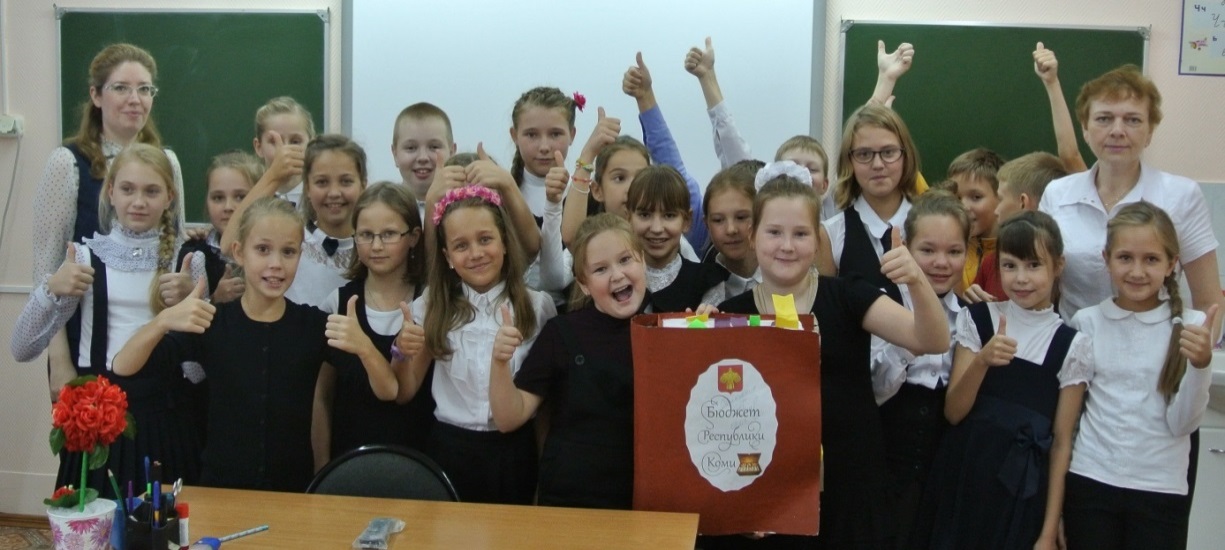 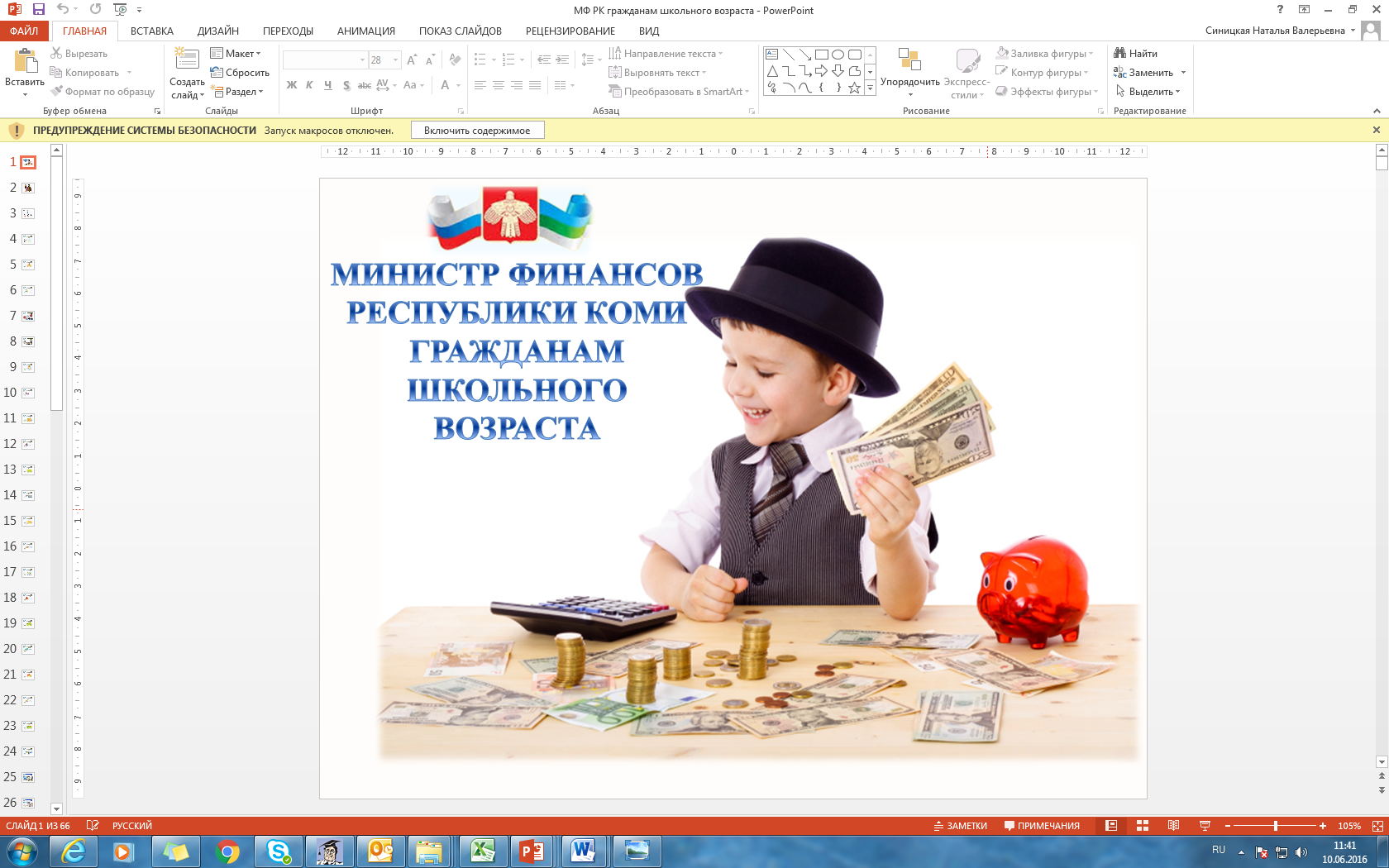 Интерактивная игра направлена во все школы региона, благодаря чему 10 620 учащихся познакомились с нелегким трудом министра финансов.
Интерактивная игра размещена на официальном сайте 
Министерства финансов Республики Коми в рубрике «Бюджет для граждан»: http://minfin.rkomi.ru/page/12495/32622/;  
и на странице Вконтакте: https://vk.com/minfinrk.
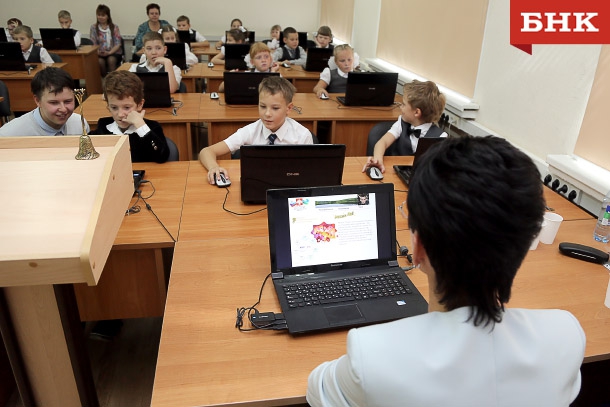 По итогам мероприятий в целом за 2015 год по Республике Коми уроки финансовой грамотности проведены в 210 образовательных организациях, охват составил более 15 900 учащихся (39,8 % от общего количества учащихся 1-4 классов).
113
Опросы и конкурсы по бюджетной тематике
В целях вовлечения граждан в совершенствовании структуры и качества предоставляемой населению финансовой информации в 2015 году Министерством финансов Республики Коми проводились:
 - опросы по бюджетной тематике, с результатами которых можно ознакомится на официальном сайте Министерства в рубрике «Опрос» http://minfin.rkomi.ru/right/finopros/  или на странице в социальной сети Вконтакте https://vk.com/minfinrk;
- конкурс проектов по предоставлению бюджетов для граждан, в котором  приняли участие 20 студентов первого курса факультета «Управления» направления государственного и муниципального управления Коми республиканской академии государственной службы и управления. 
«Мы уверены,  что этот опыт взаимодействия граждан и специалистов финансовой сферы найдет свое продолжение. Надеемся, что в следующем году Республика Коми будет представлять новые проекты уже на федеральный уровень, в качестве лучшей практики представления бюджета публично-правового образования в формате, обеспечивающем открытость и доступность для граждан информации об управлении общественными финансами.» - заявил заместитель министра финансов Республики Коми Алексей Павлович Маегов на церемонии вручения почетных грамот и благодарностей победителям и участникам конкурса.»
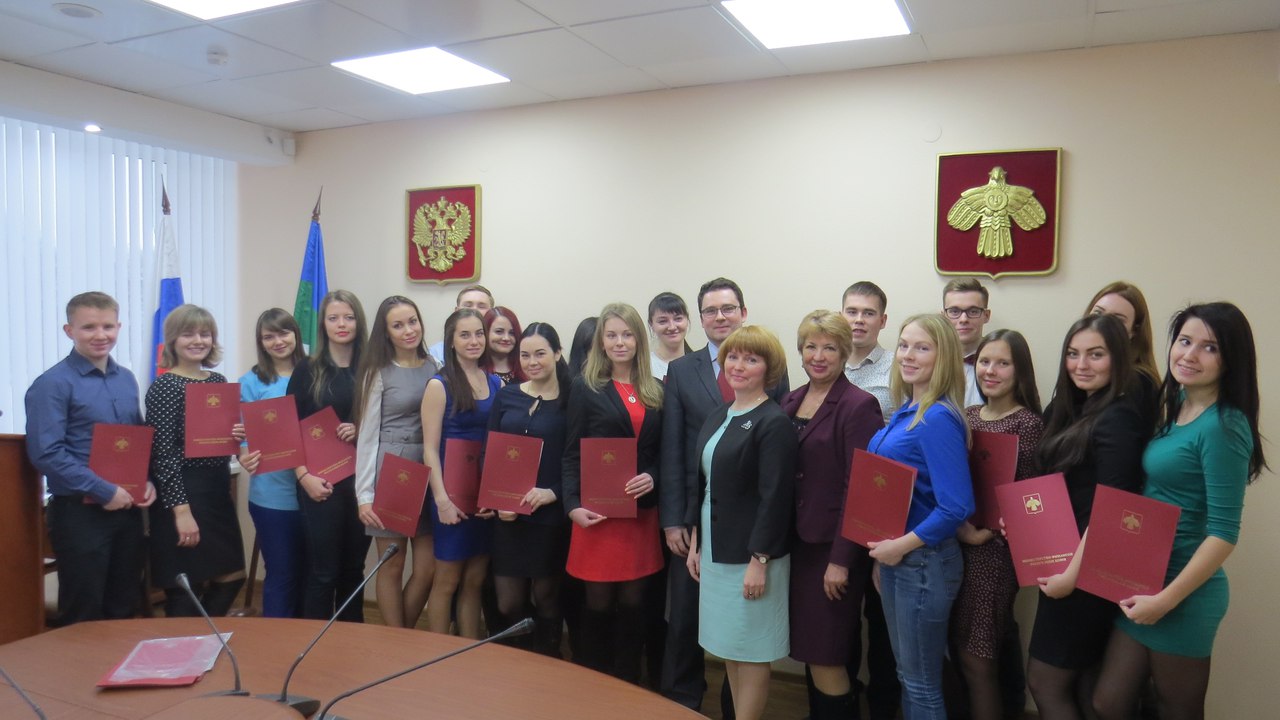 114
Оценка Республики Коми в рейтинге субъектов Российской Федерации по уровню открытости бюджетных данных
Оценка Республики Коми по качеству управления региональными финансами
115
Задачи и основные направления бюджетной политики на 2016 год и плановый период
Задача №4 –

 Реализация политики открытости и прозрачности бюджета для граждан
Задача №3 –
 
Сбалансирован-ность местных бюджетов
Задача №2 – 

Повышение эффективности бюджетных расходов
Задача №1 –

 Увеличение доходной части консолидированного бюджета
116
КОНТАКТНАЯ ИНФОРМАЦИЯ:
Министерство финансов Республики Коми

Адрес: г. Сыктывкар, ул. Коммунистическая, 8

Эл. адрес: minfin@minfin.rkomi.ru
Официальный сайт: minfin.rkomi.ru
Страница Вконтакте: vk.com/minfinrk
Страница в Твиттере: twitter.com/minfinrk
С информацией о проведении общественных обсуждений можно ознакомиться на официальном сайте Министерства финансов Республики Коми по адресу: minfin.rkomi.ru/page/8208/
117